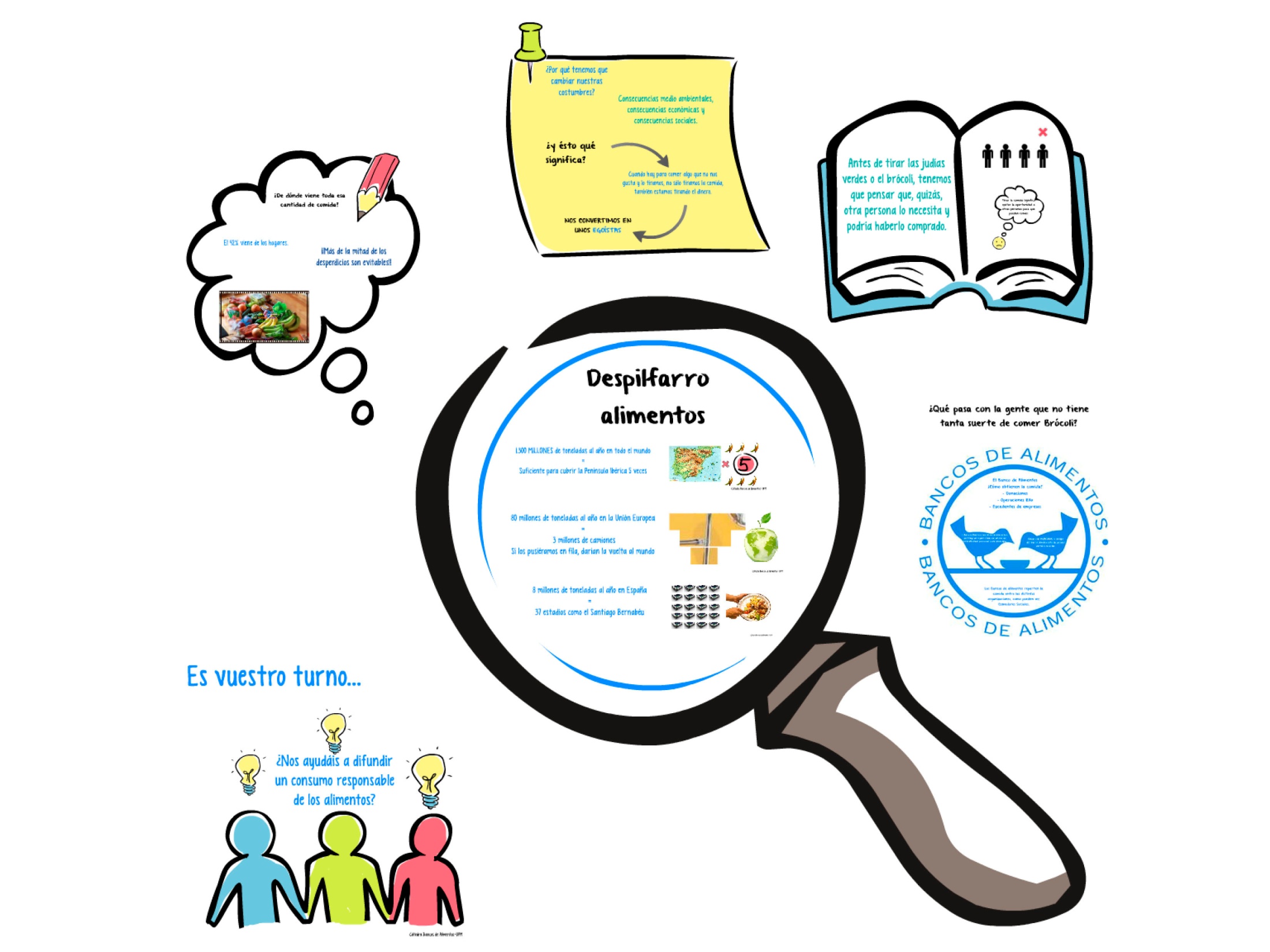 © Cátedra Bancos de Alimentos-UPM 2014
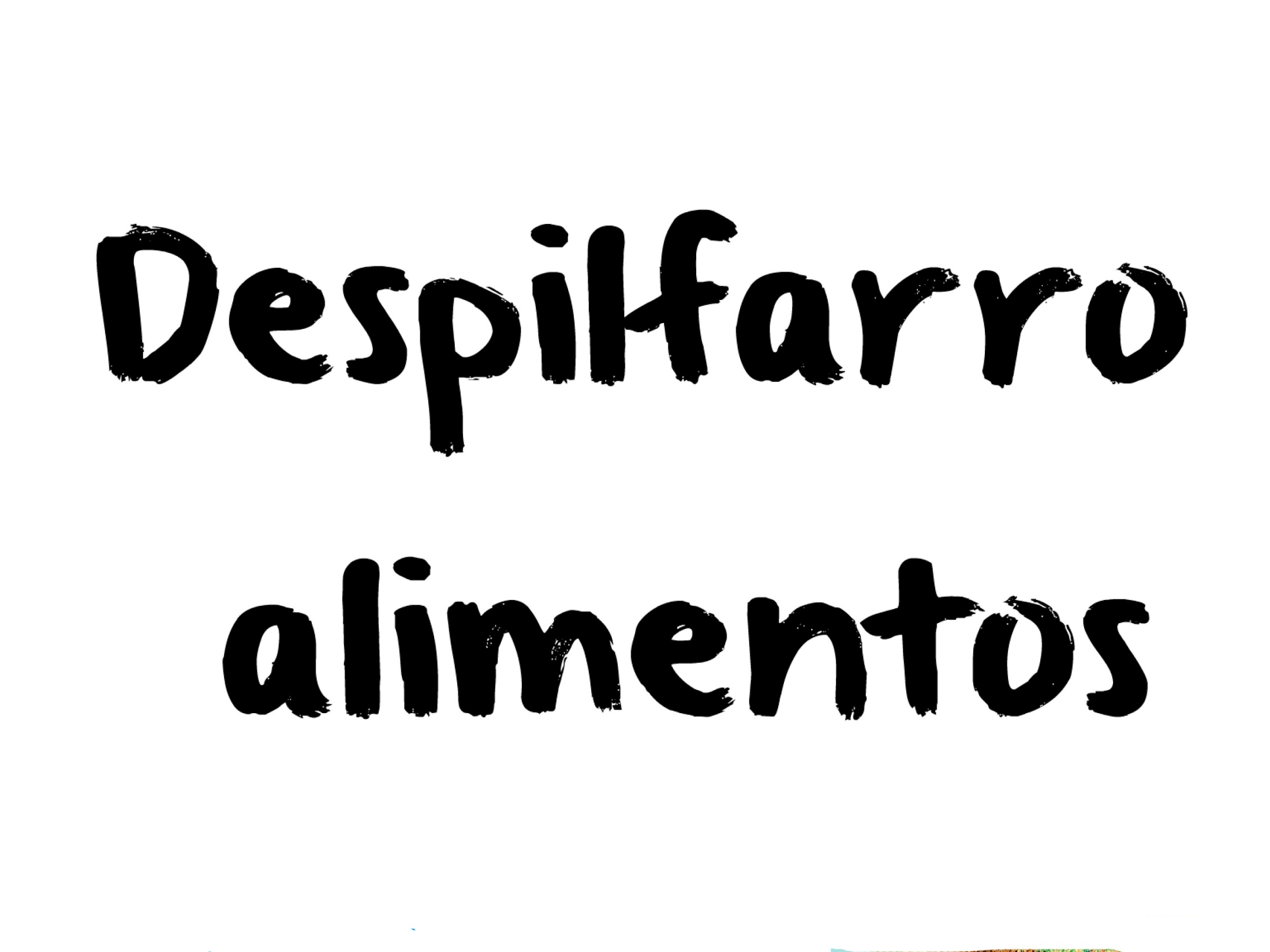 © Cátedra Bancos de Alimentos-UPM 2014
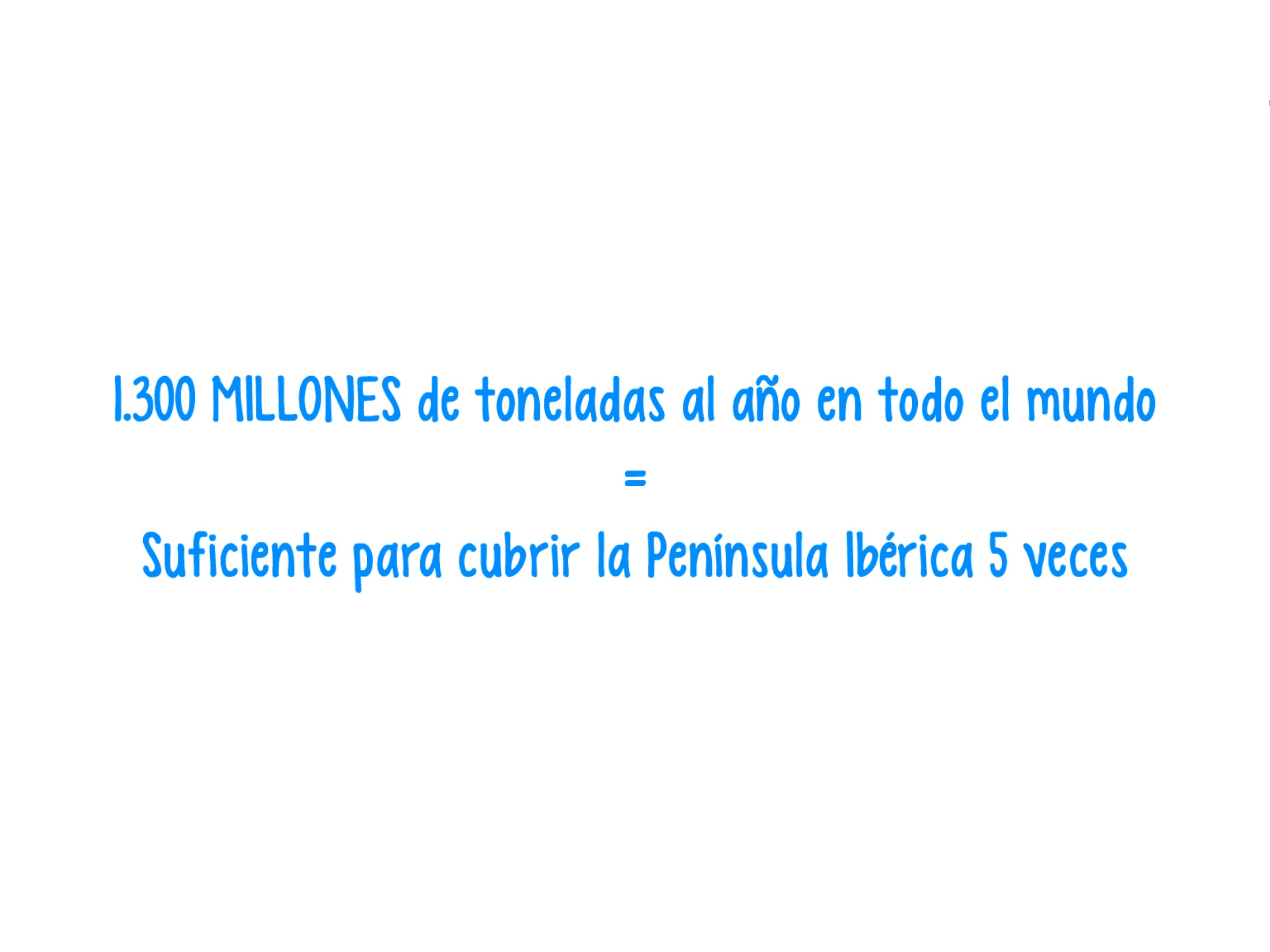 © Cátedra Bancos de Alimentos-UPM 2014
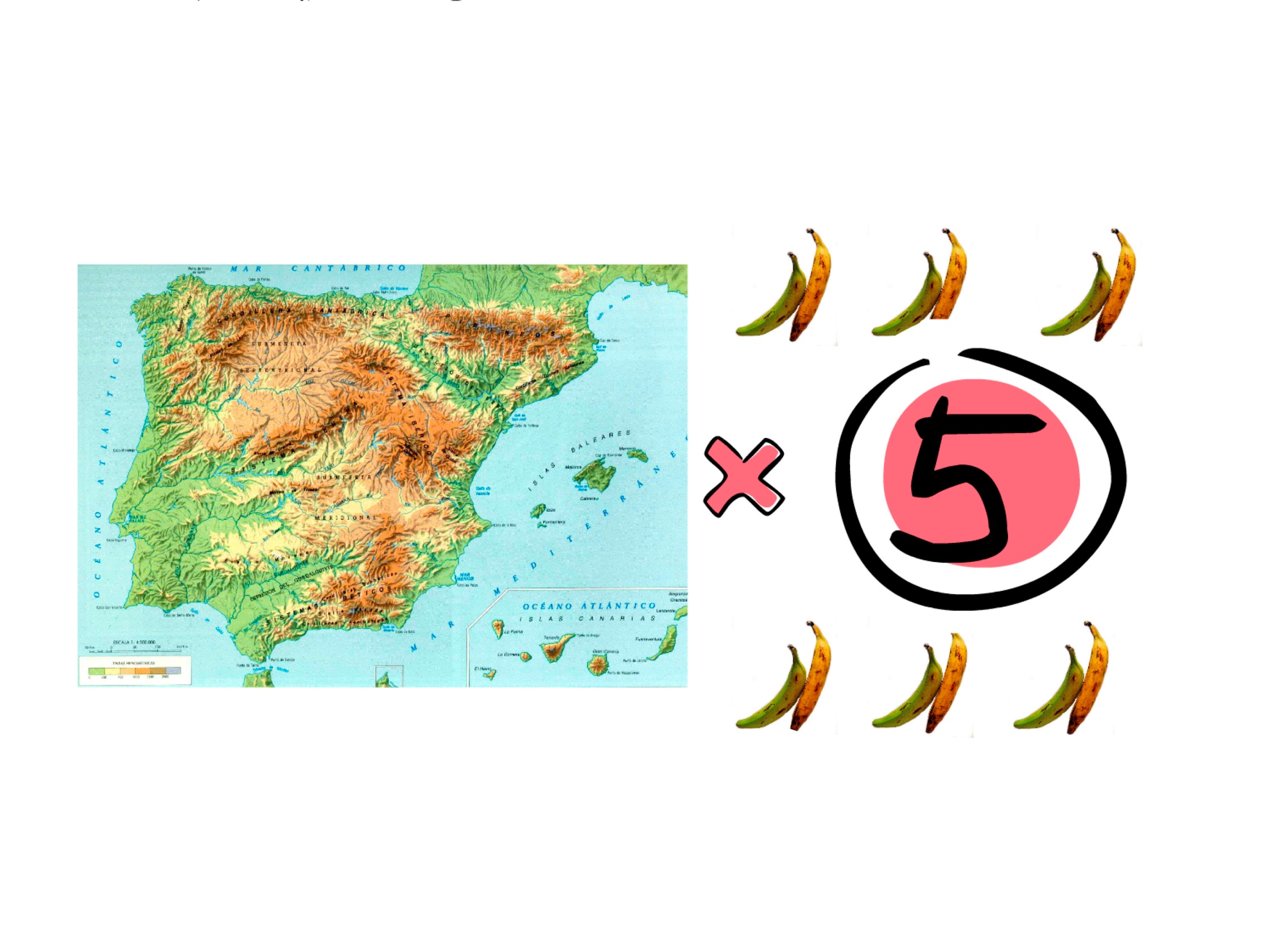 © Cátedra Bancos de Alimentos-UPM 2014
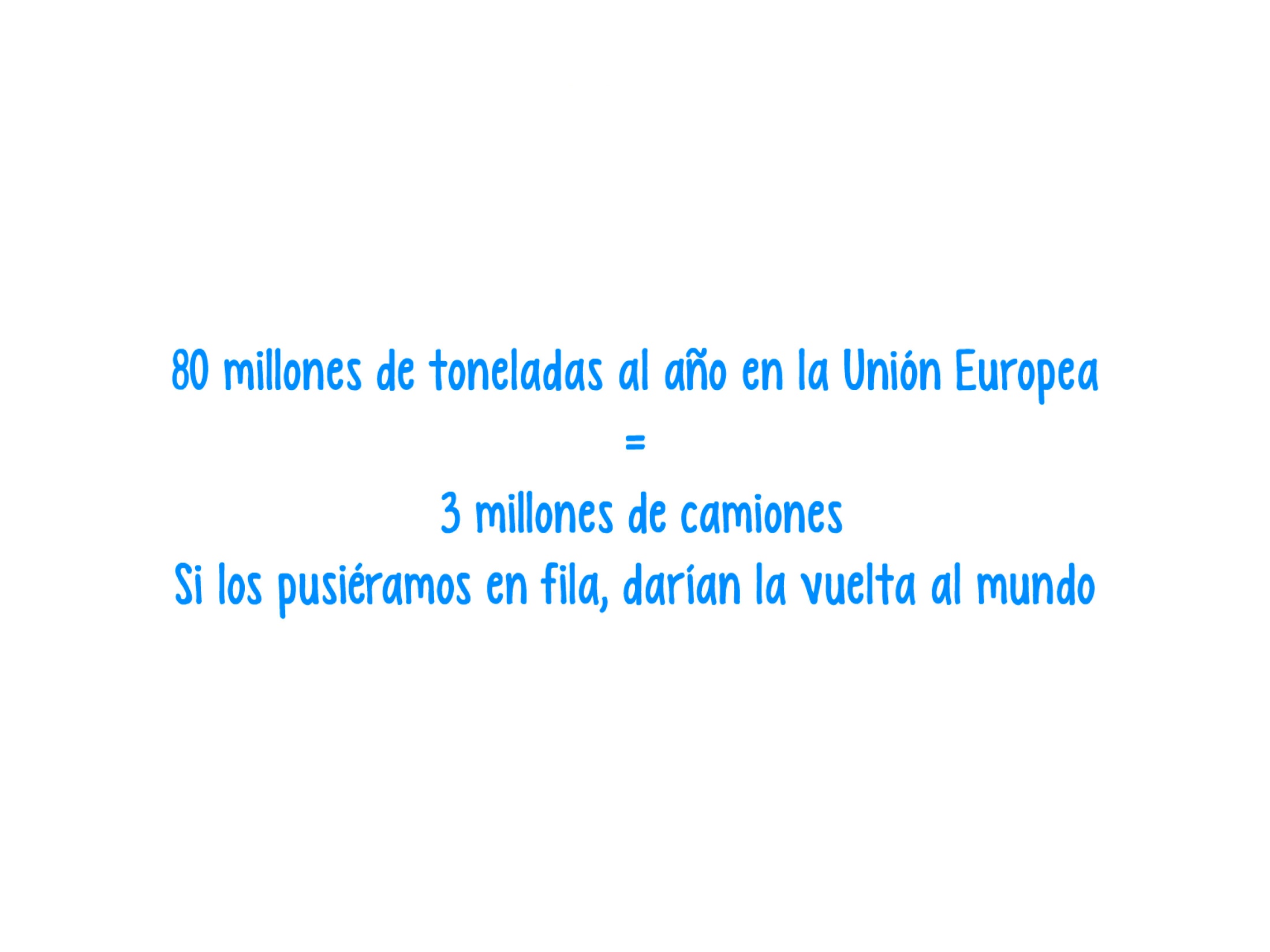 © Cátedra Bancos de Alimentos-UPM 2014
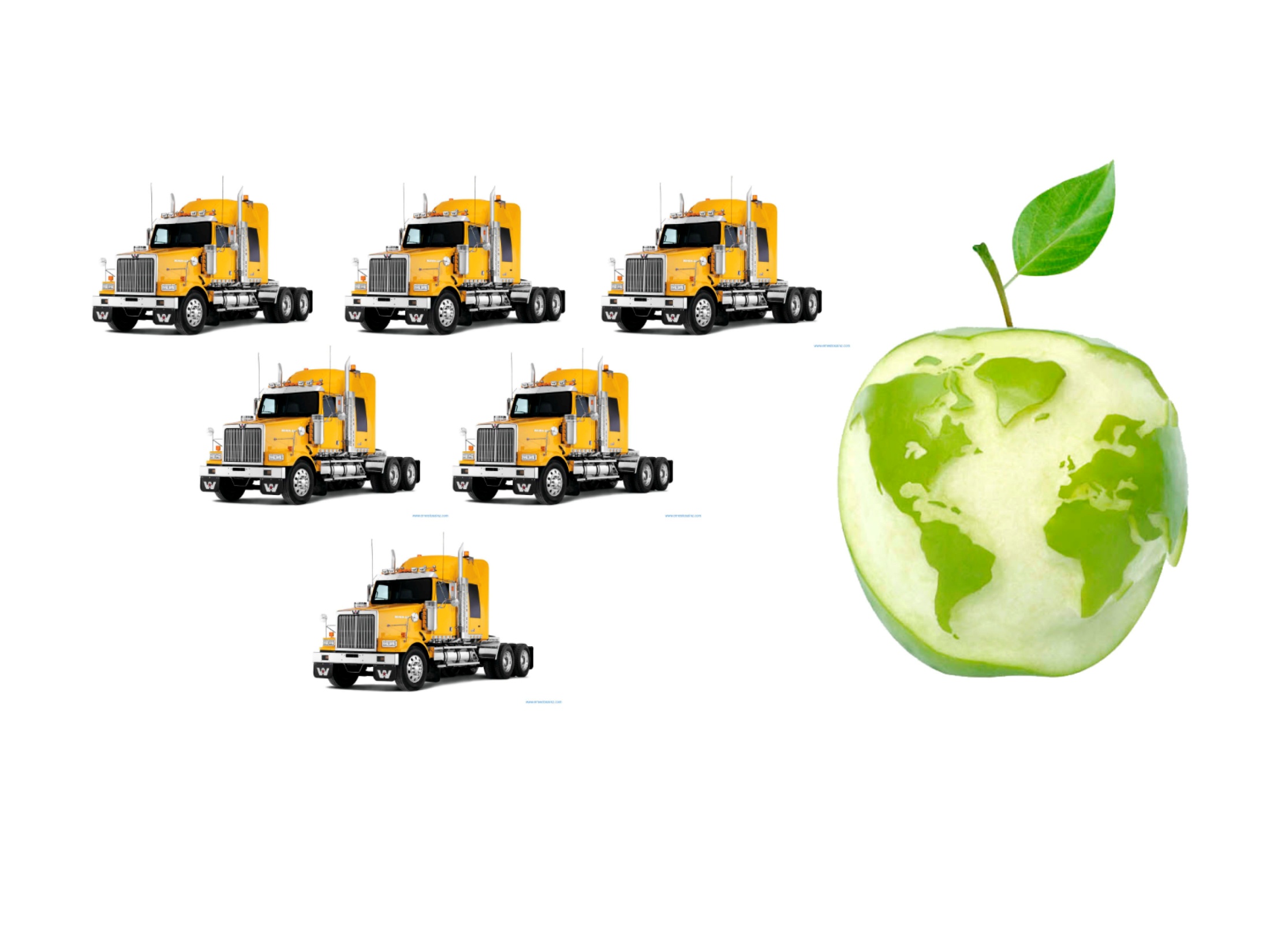 © Cátedra Bancos de Alimentos-UPM 2014
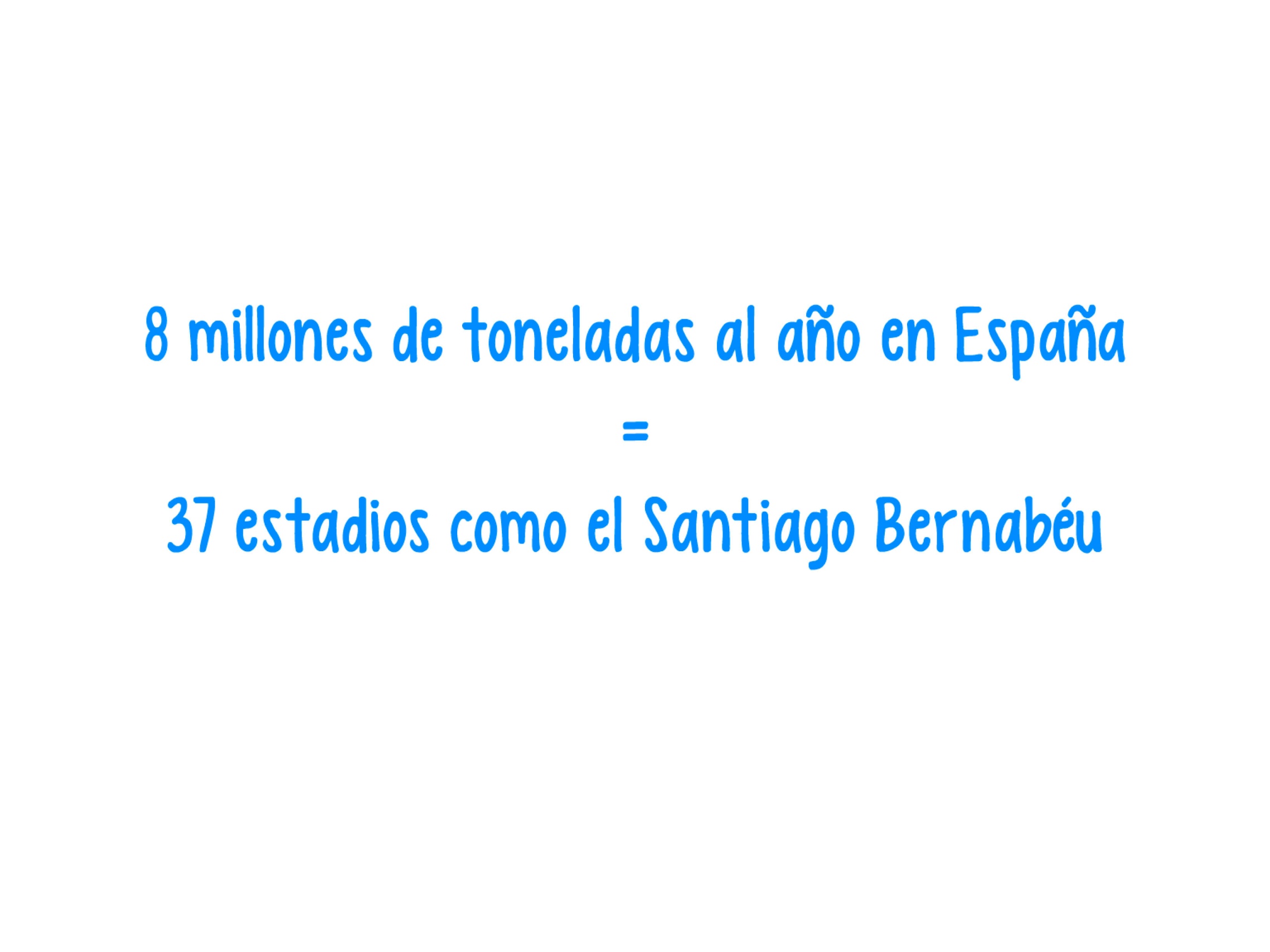 © Cátedra Bancos de Alimentos-UPM 2014
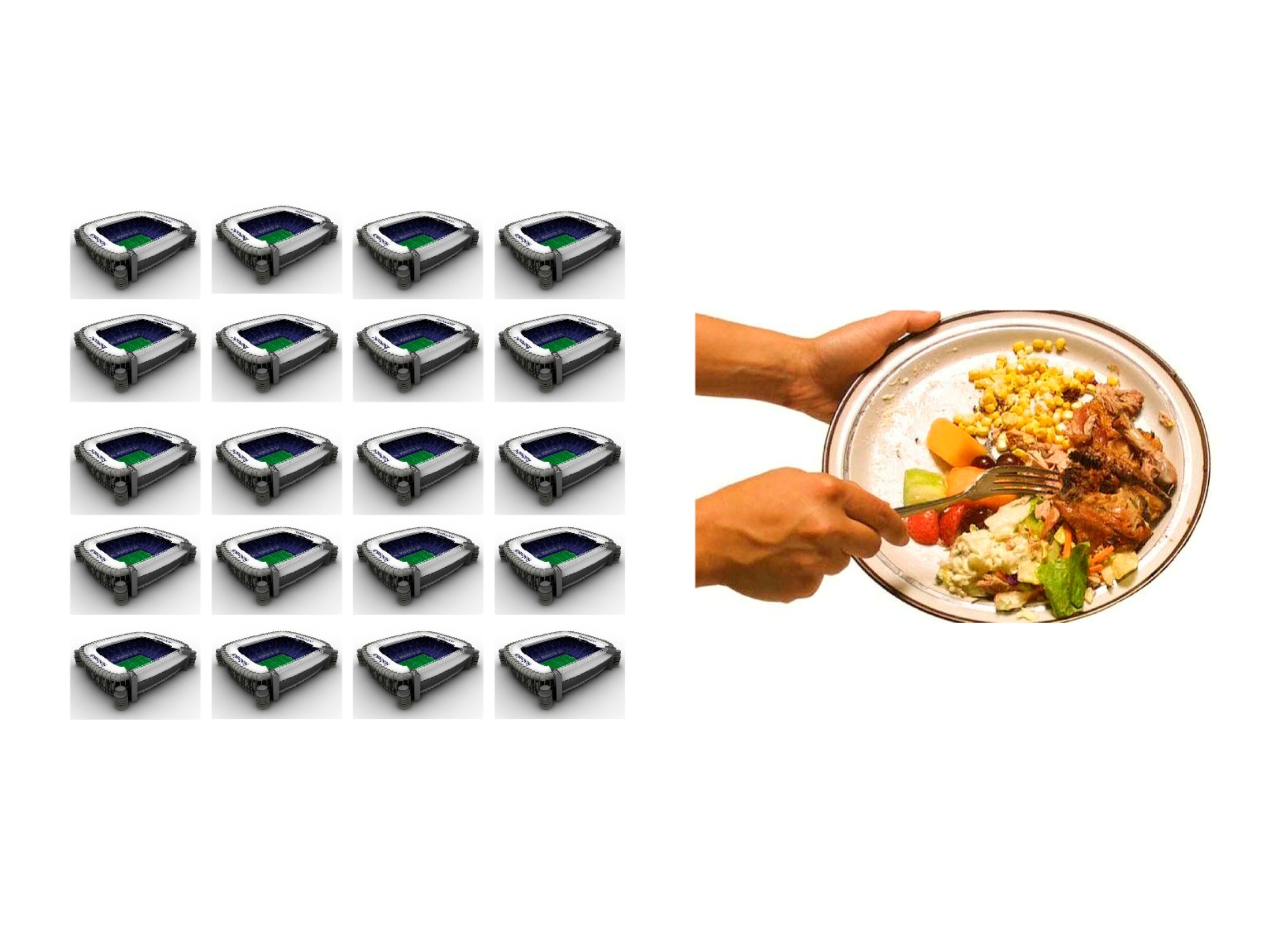 © Cátedra Bancos de Alimentos-UPM 2014
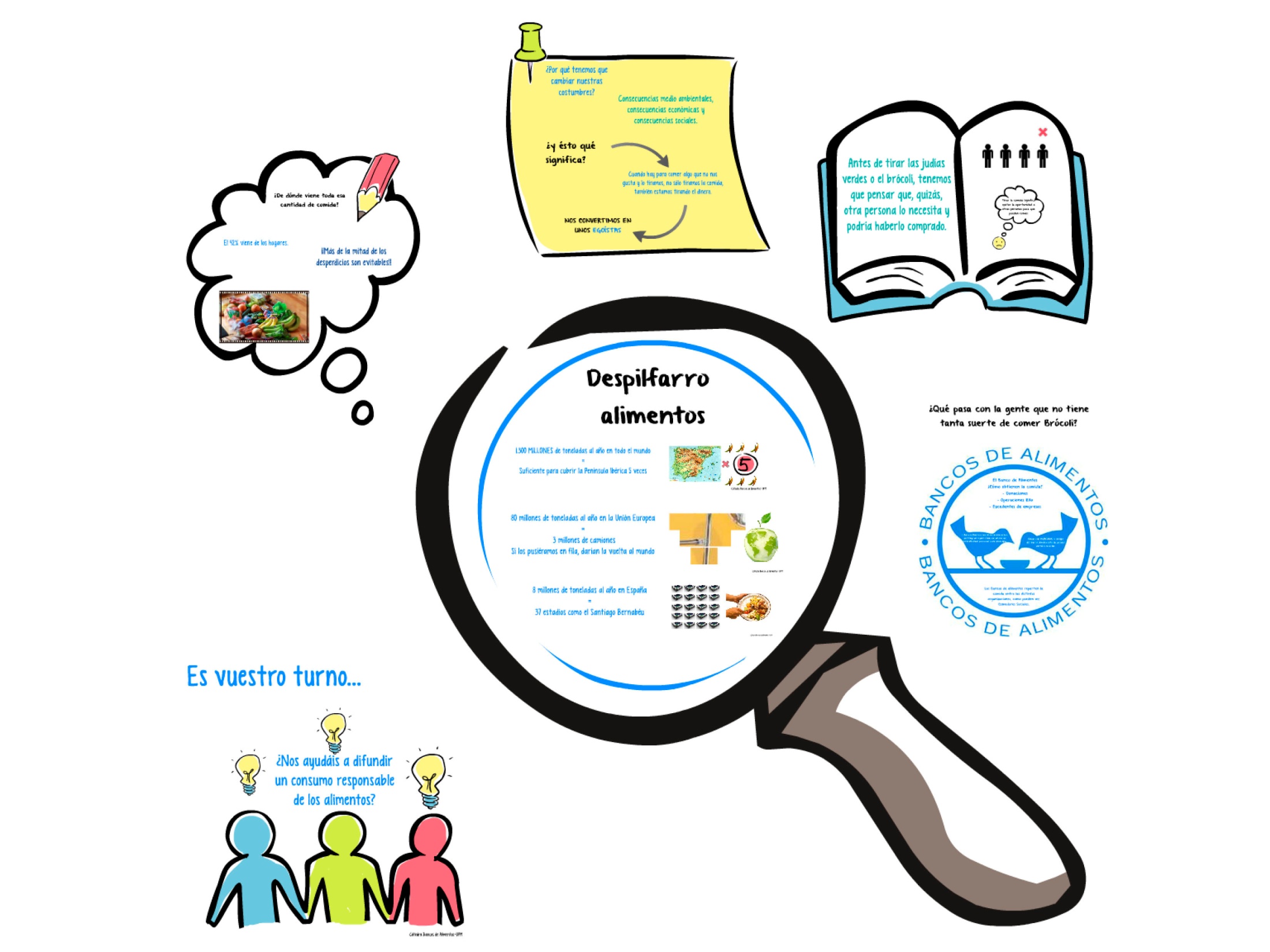 © Cátedra Bancos de Alimentos-UPM 2014
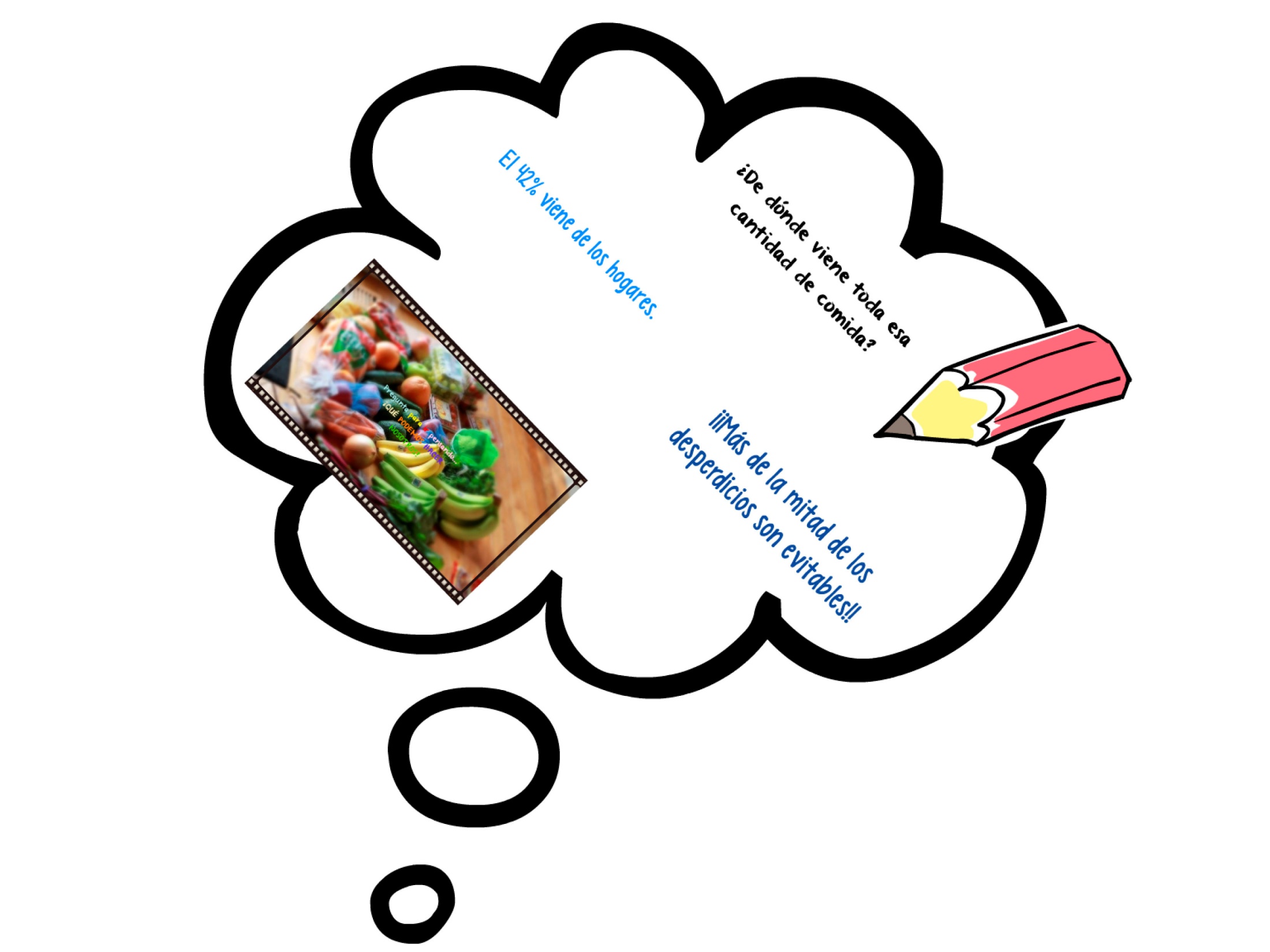 © Cátedra Bancos de Alimentos-UPM 2014
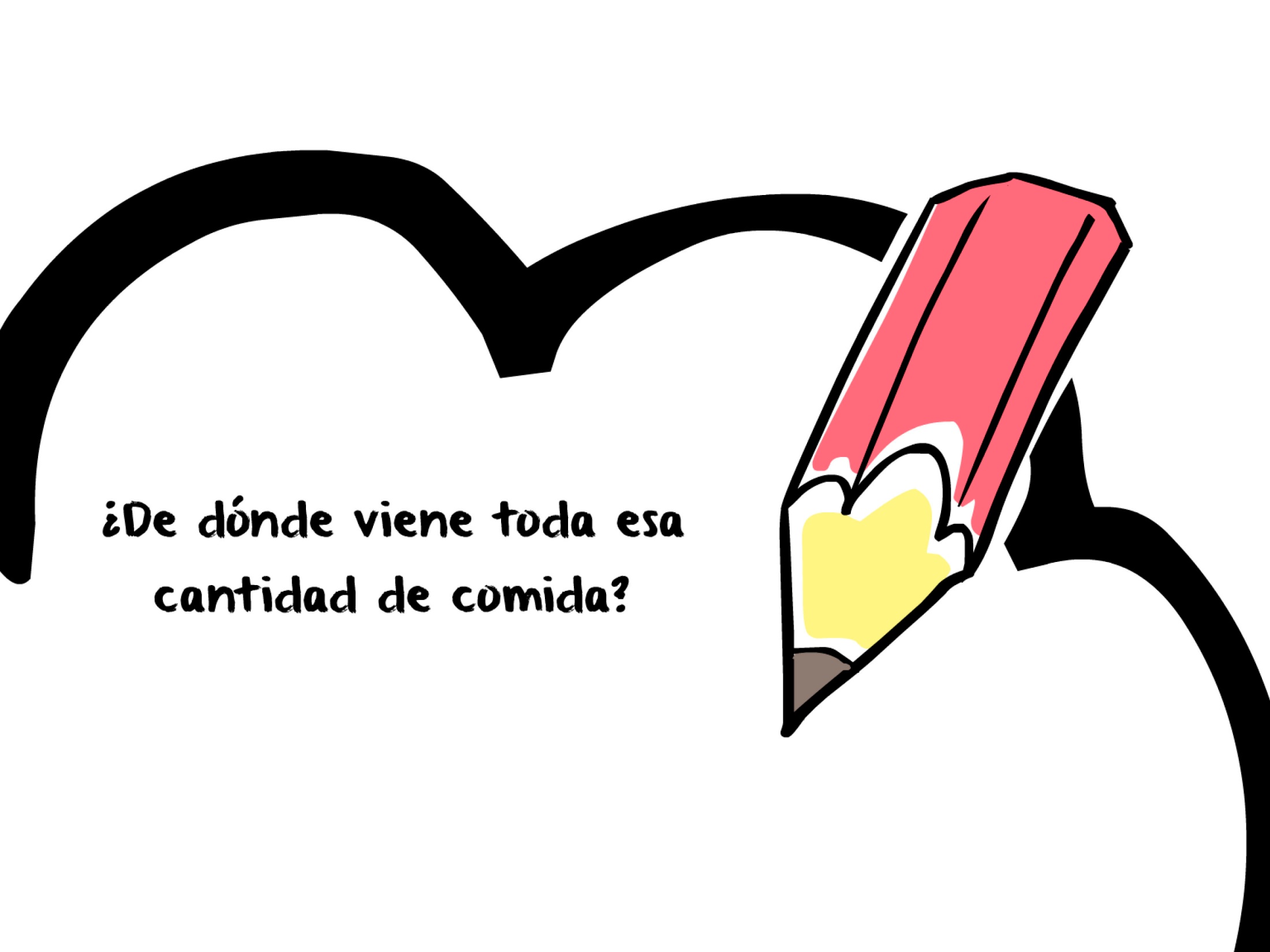 © Cátedra Bancos de Alimentos-UPM 2014
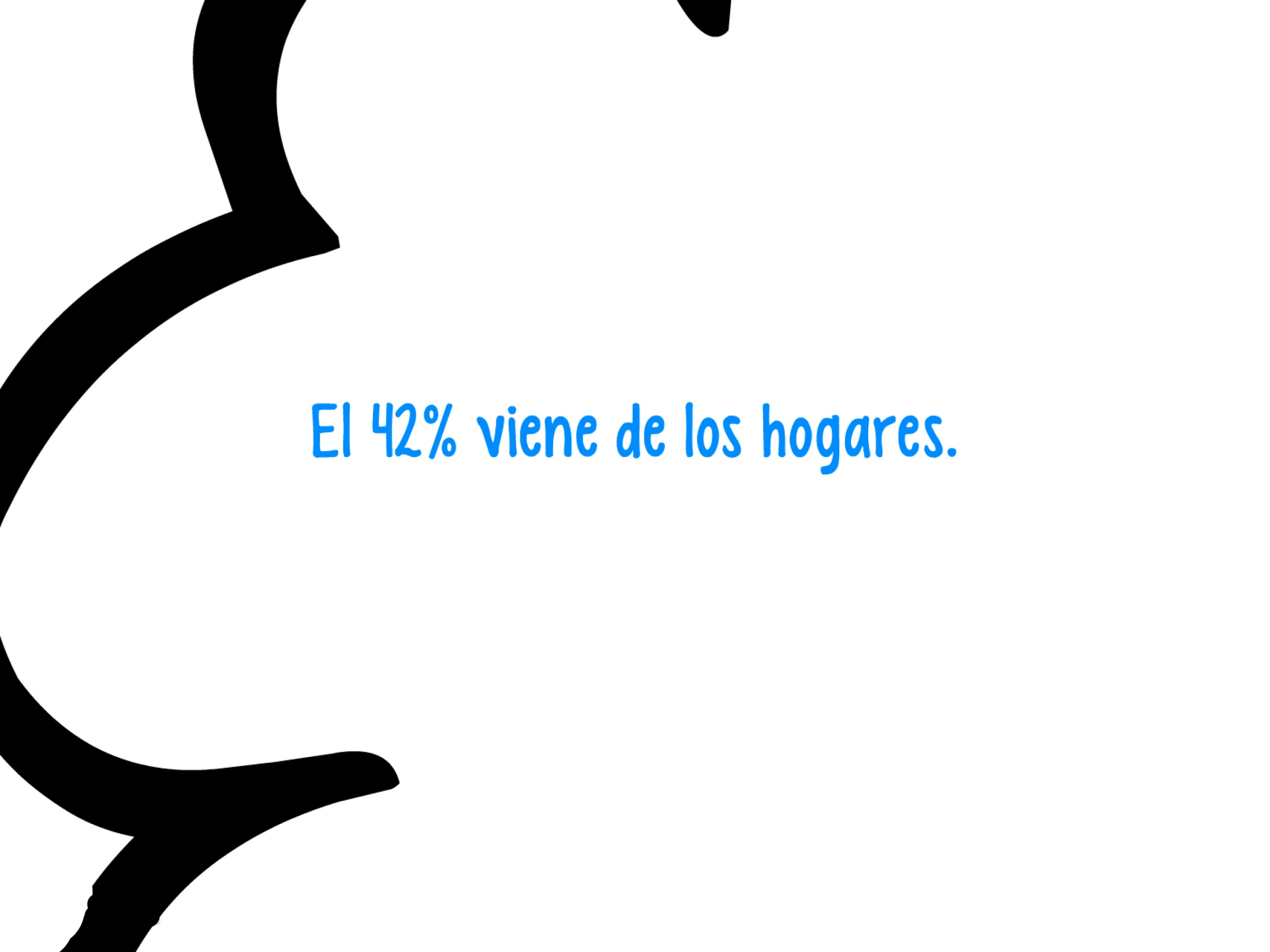 © Cátedra Bancos de Alimentos-UPM 2014
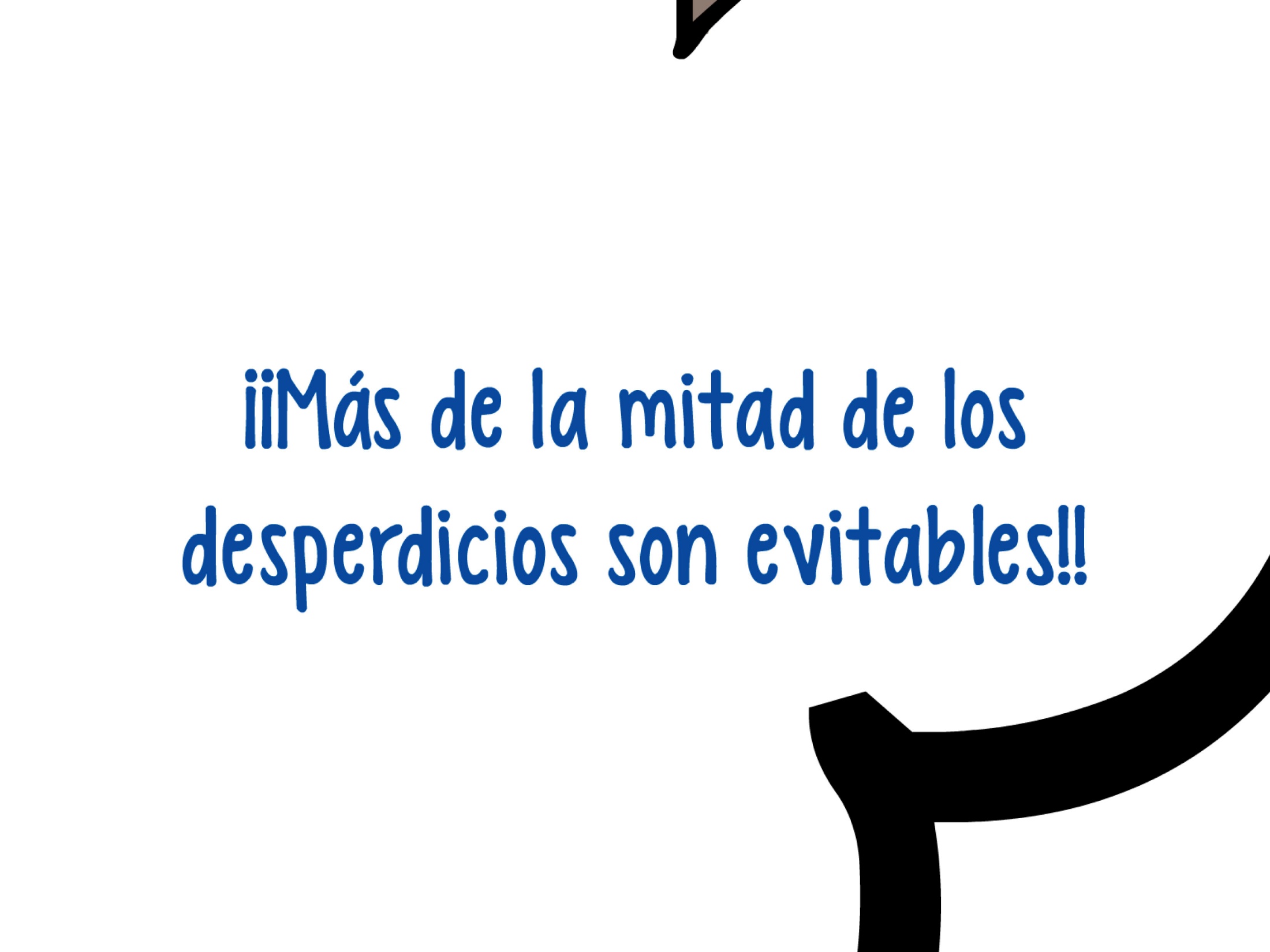 © Cátedra Bancos de Alimentos-UPM 2014
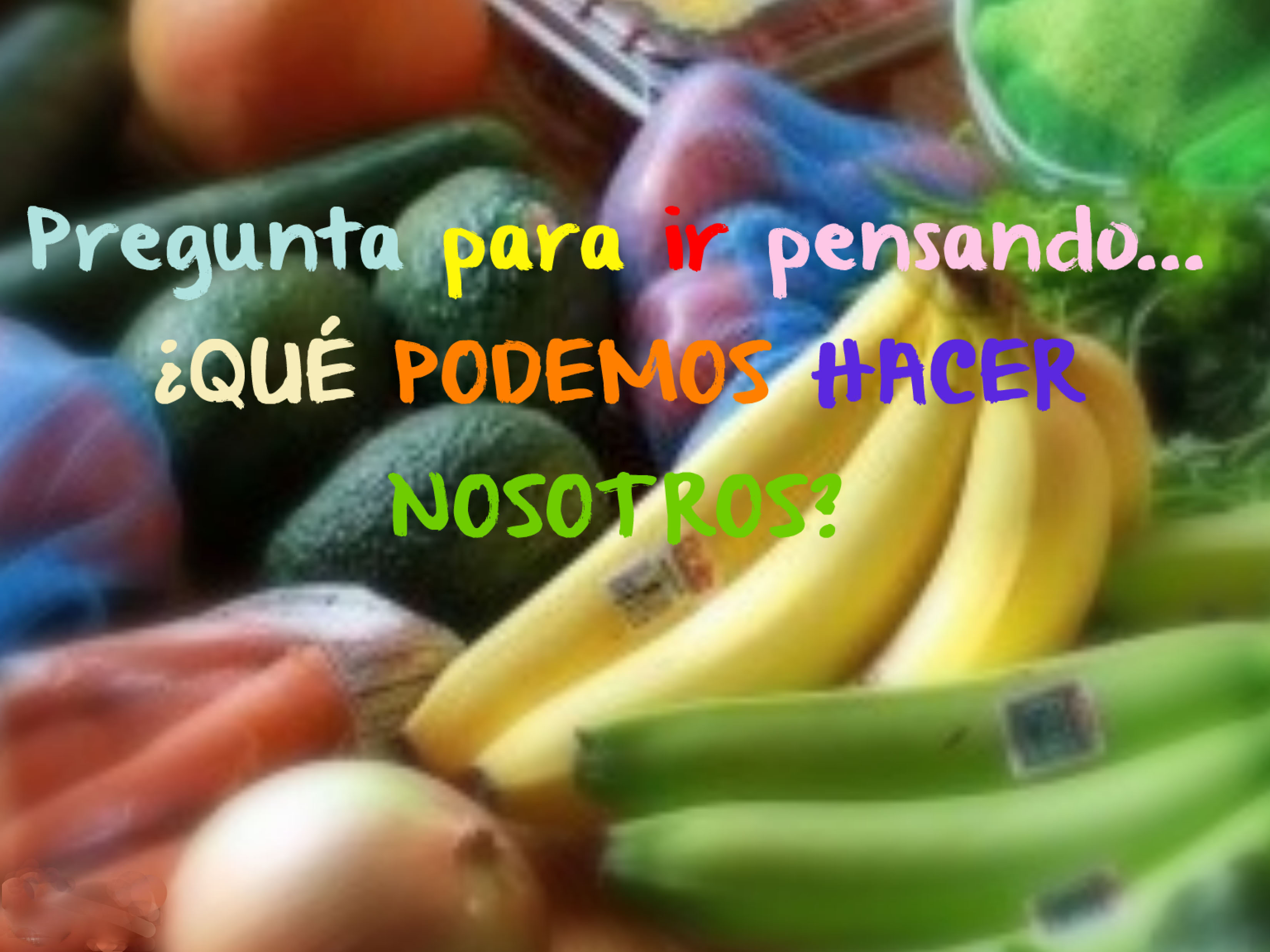 © Cátedra Bancos de Alimentos-UPM 2014
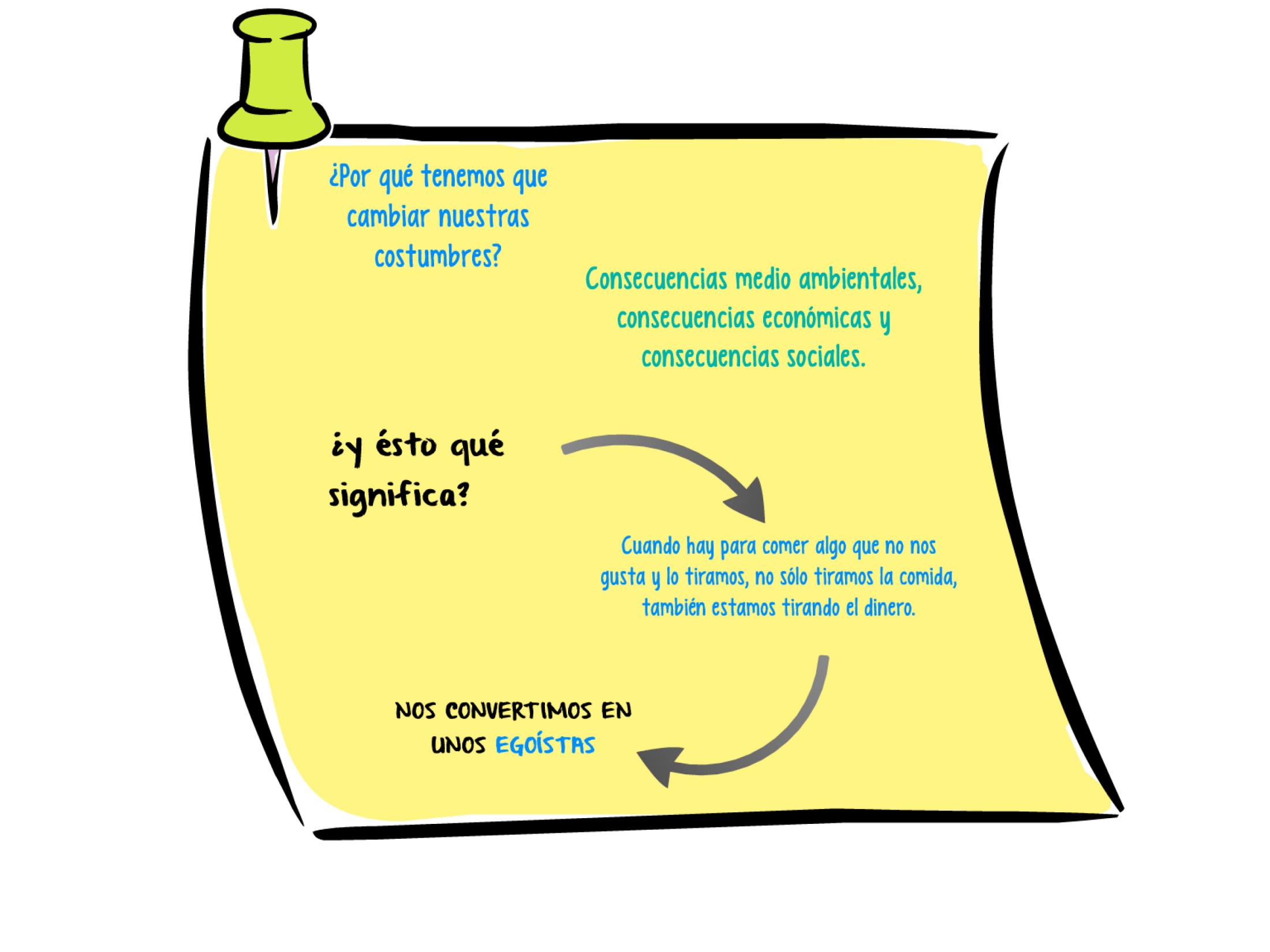 © Cátedra Bancos de Alimentos-UPM 2014
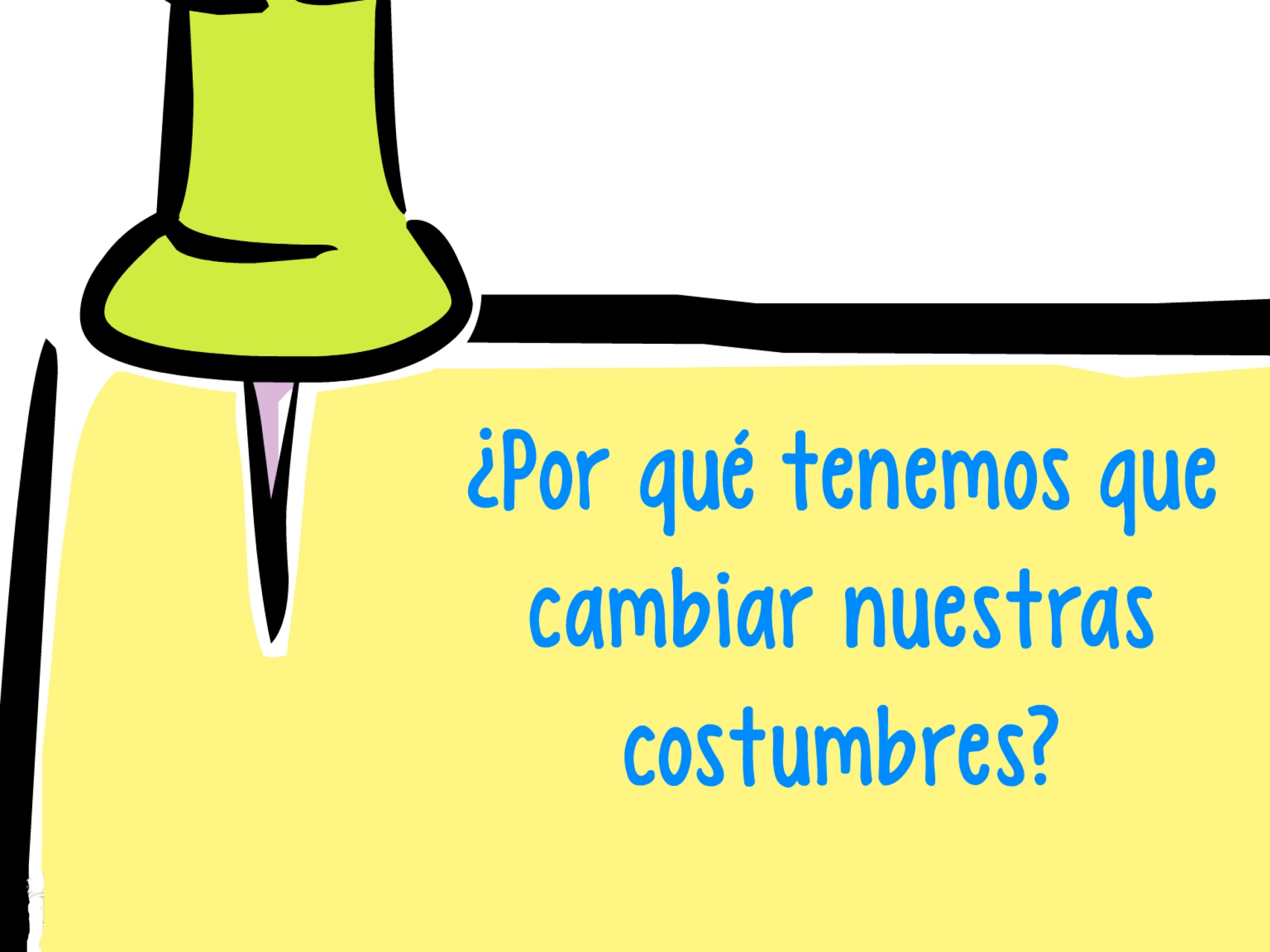 © Cátedra Bancos de Alimentos-UPM 2014
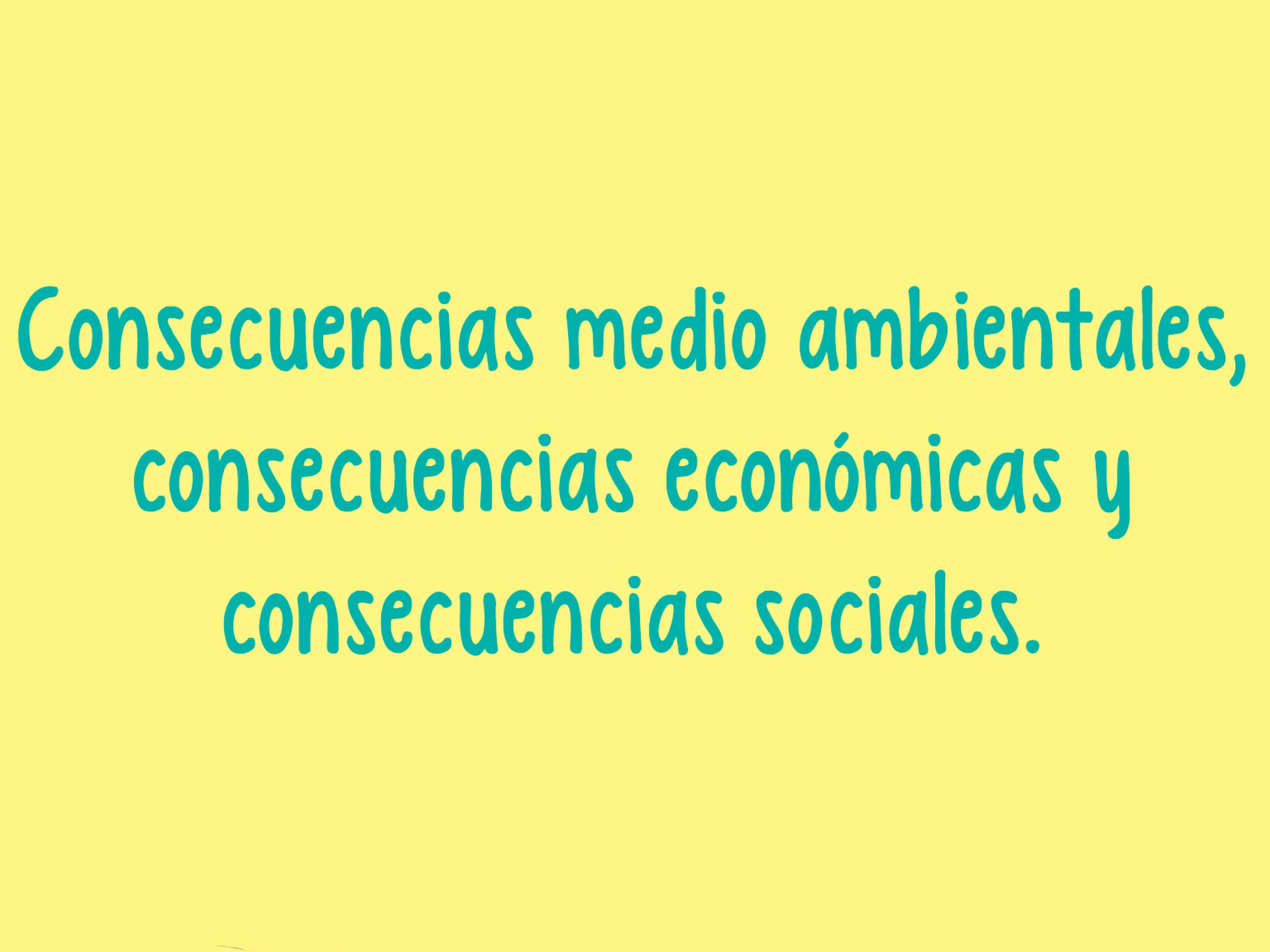 © Cátedra Bancos de Alimentos-UPM 2014
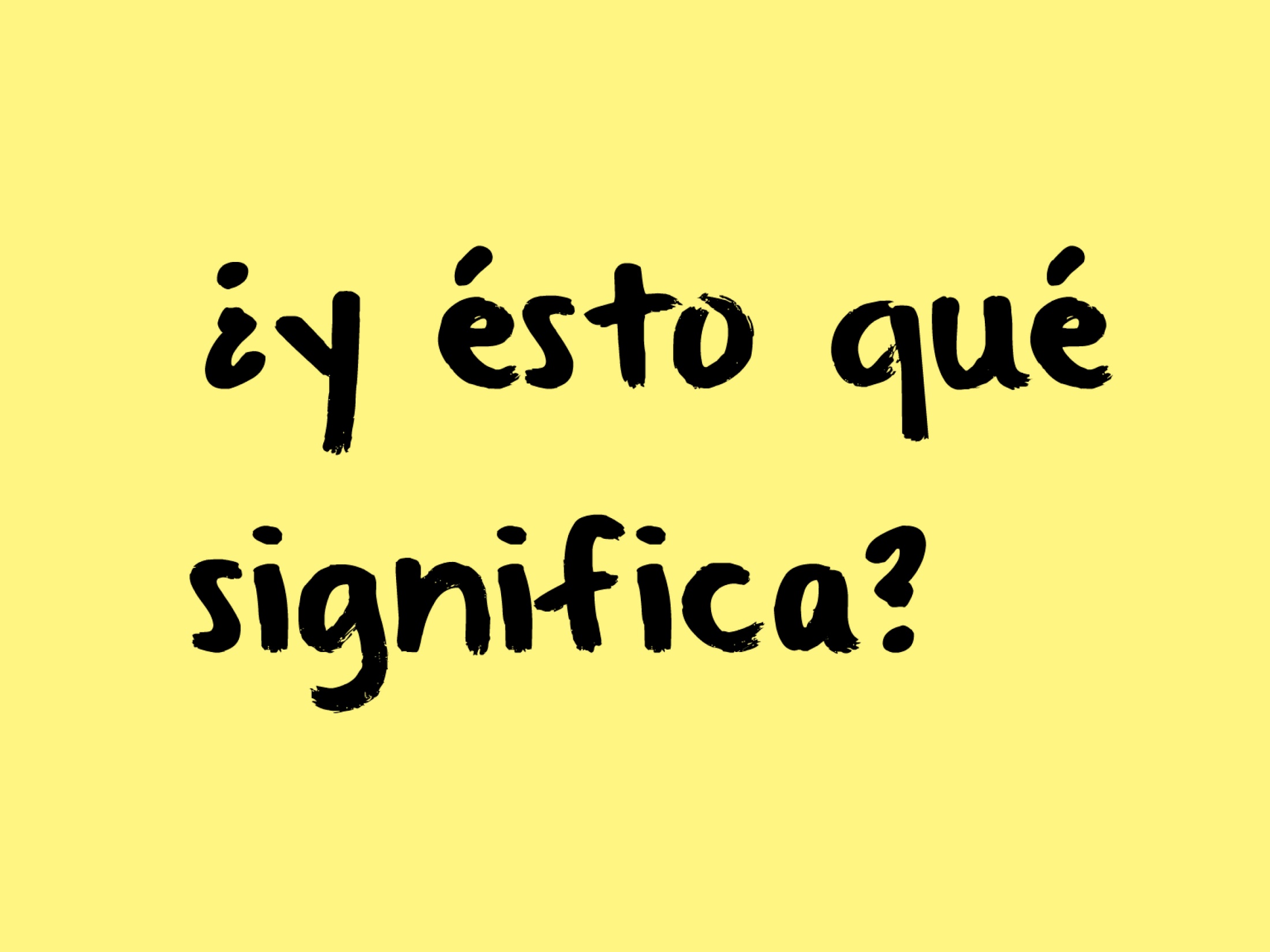 © Cátedra Bancos de Alimentos-UPM 2014
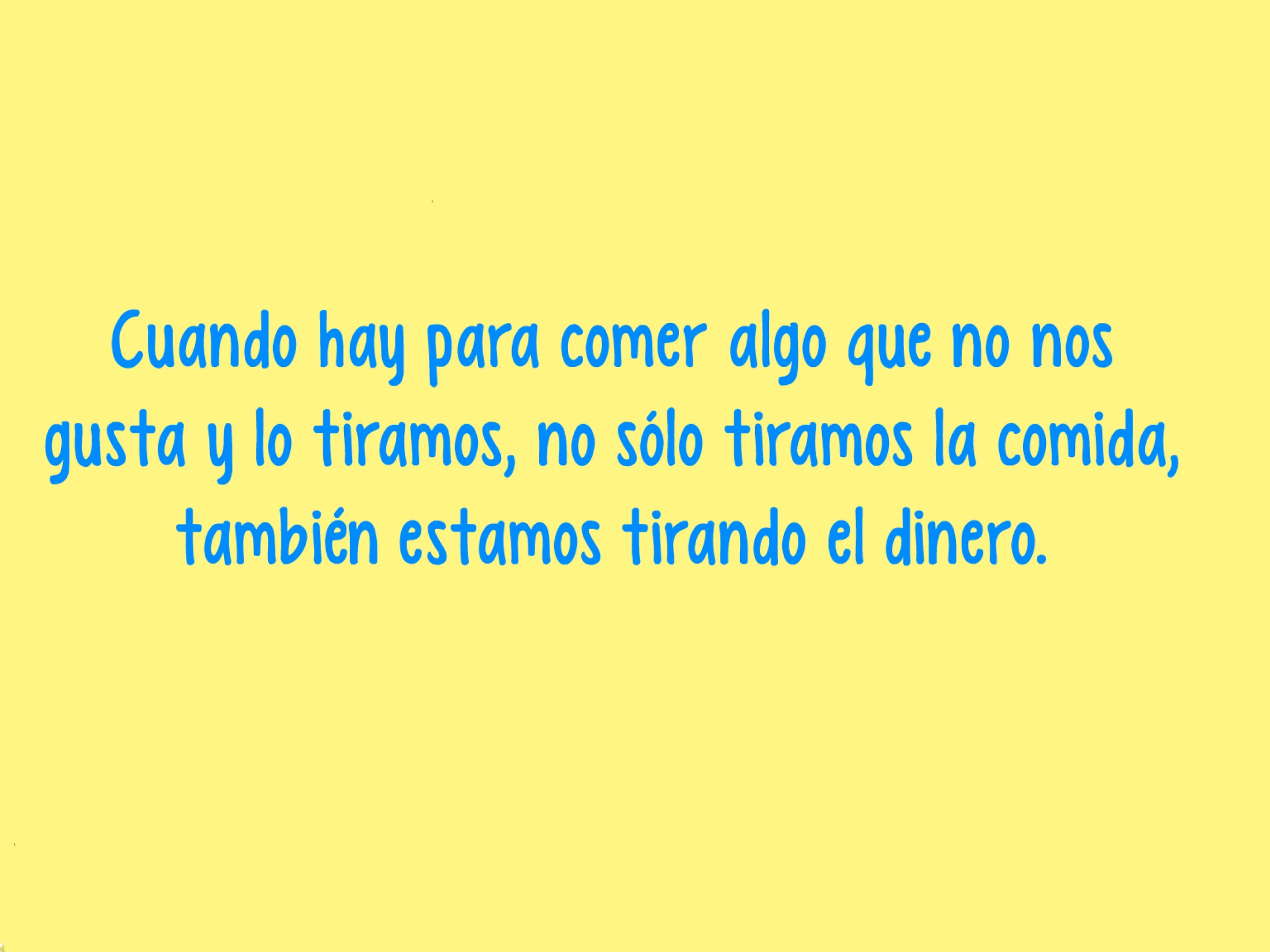 © Cátedra Bancos de Alimentos-UPM 2014
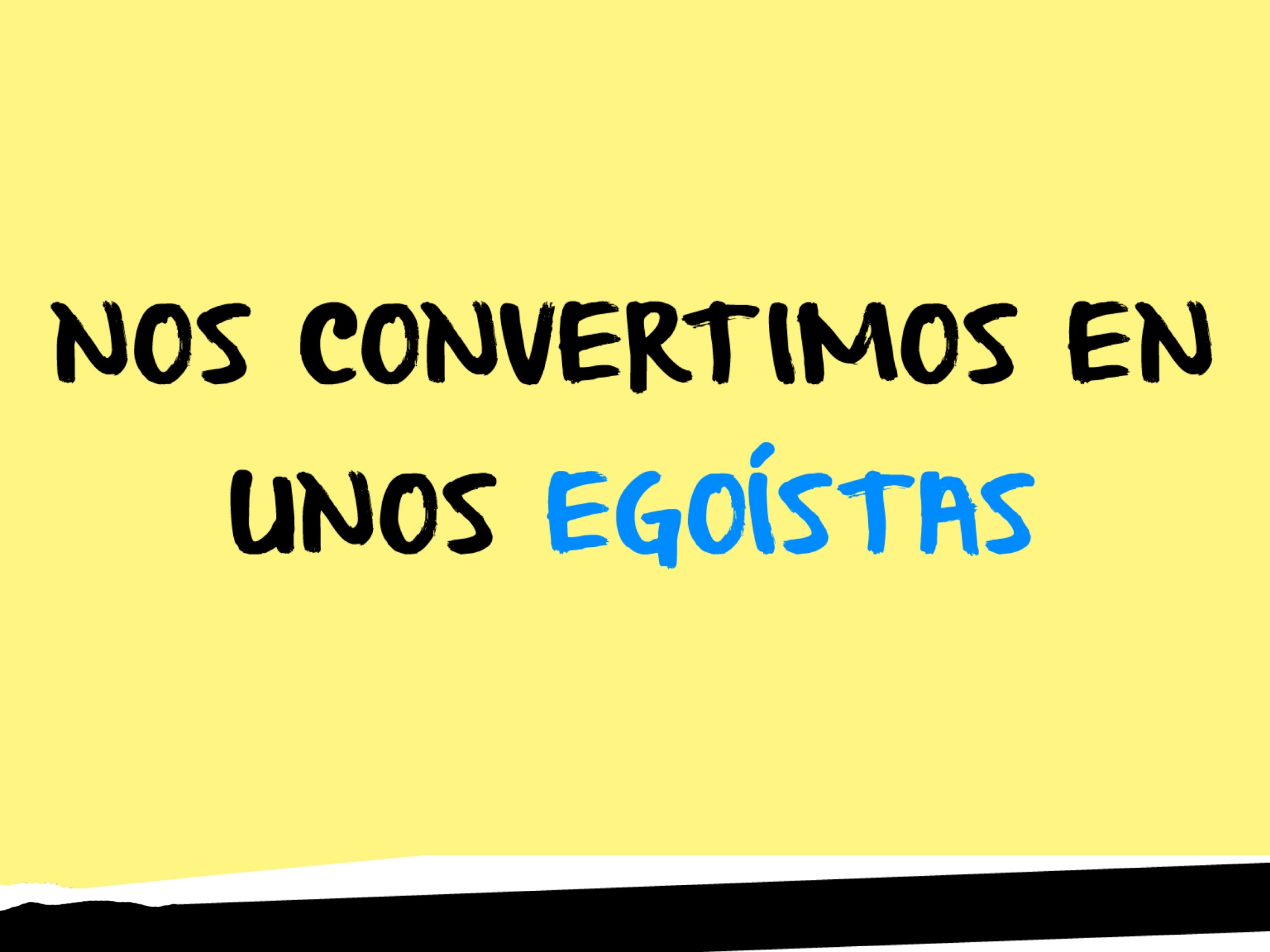 © Cátedra Bancos de Alimentos-UPM 2014
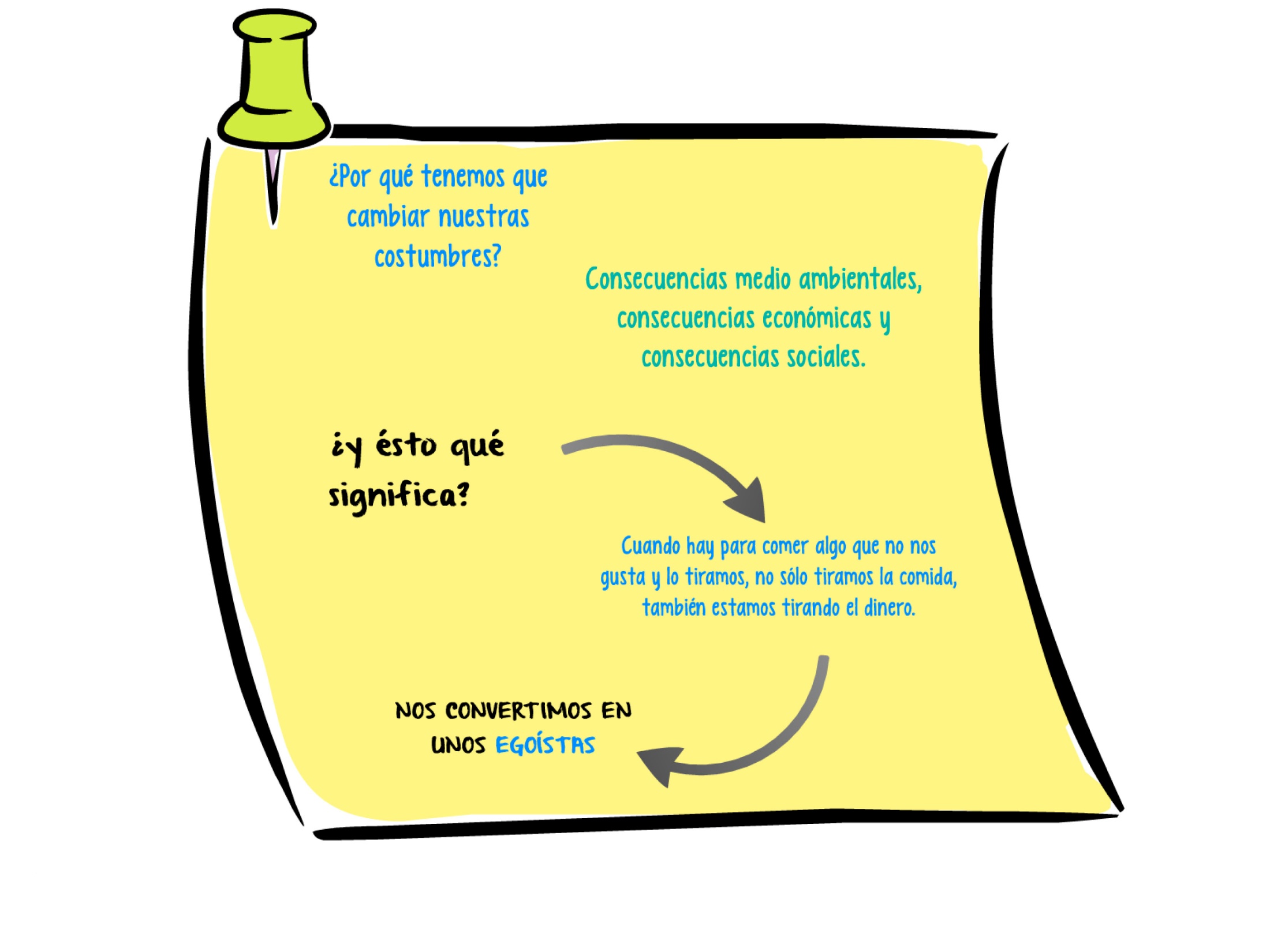 © Cátedra Bancos de Alimentos-UPM 2014
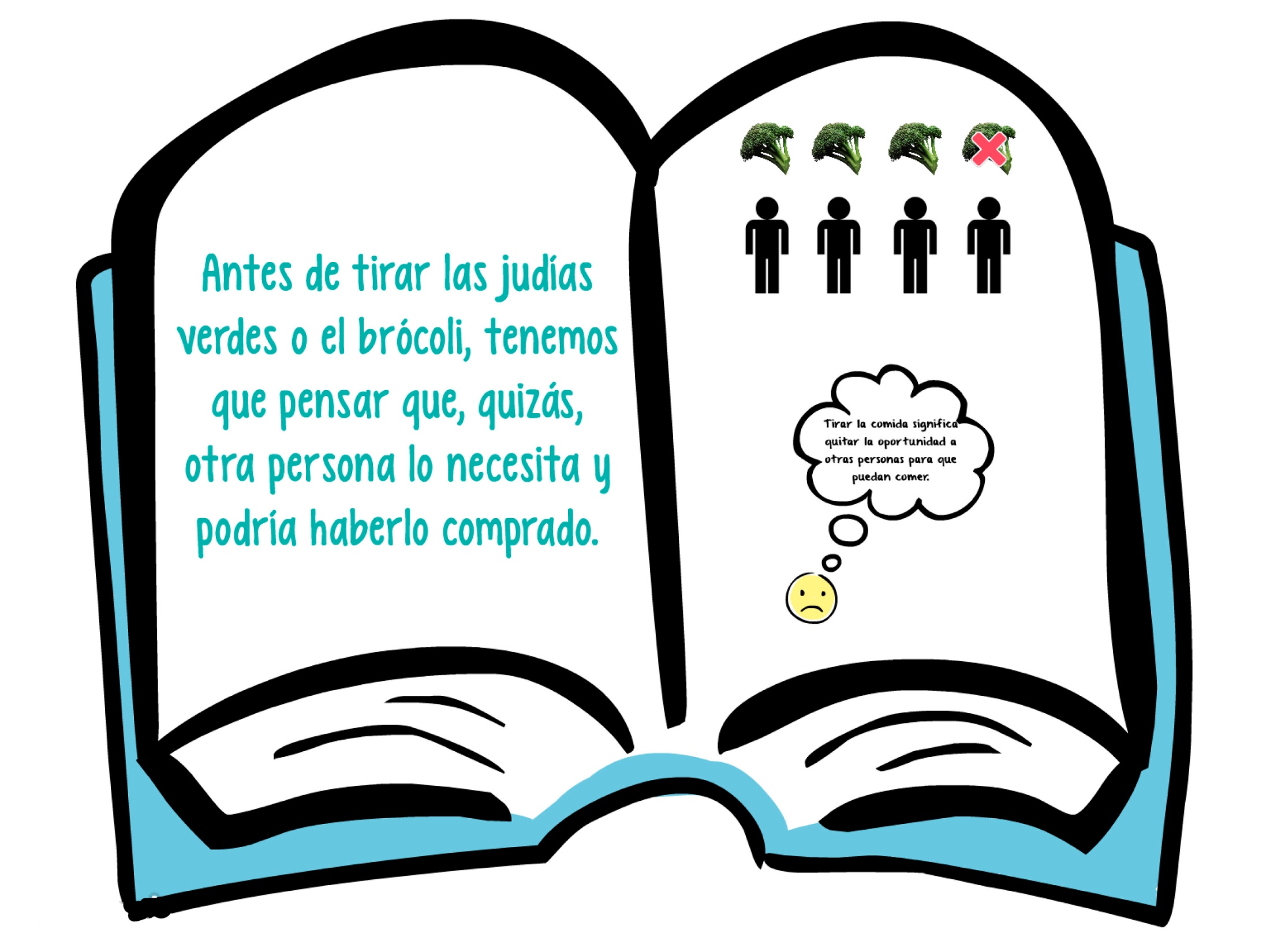 © Cátedra Bancos de Alimentos-UPM 2014
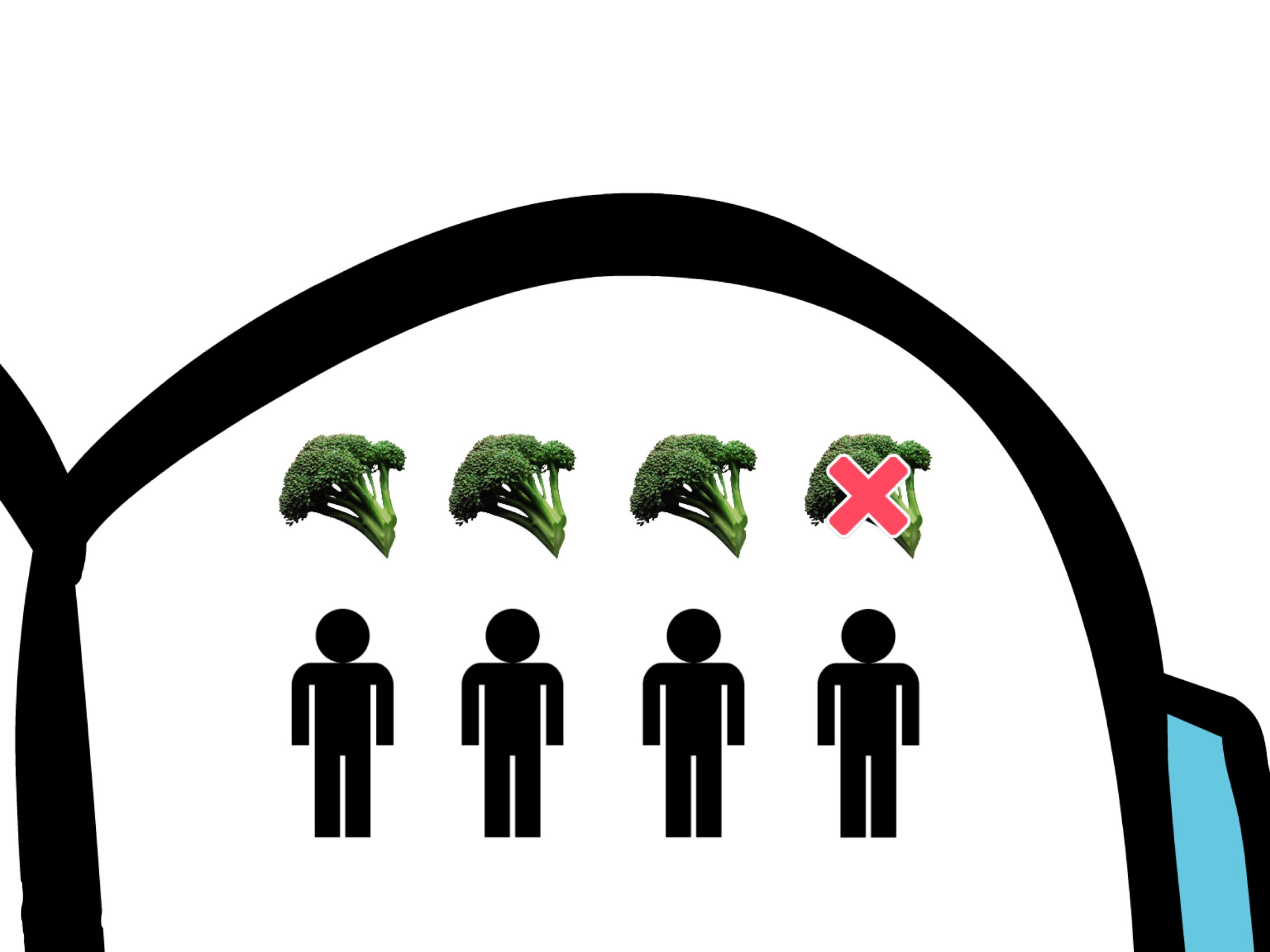 © Cátedra Bancos de Alimentos-UPM 2014
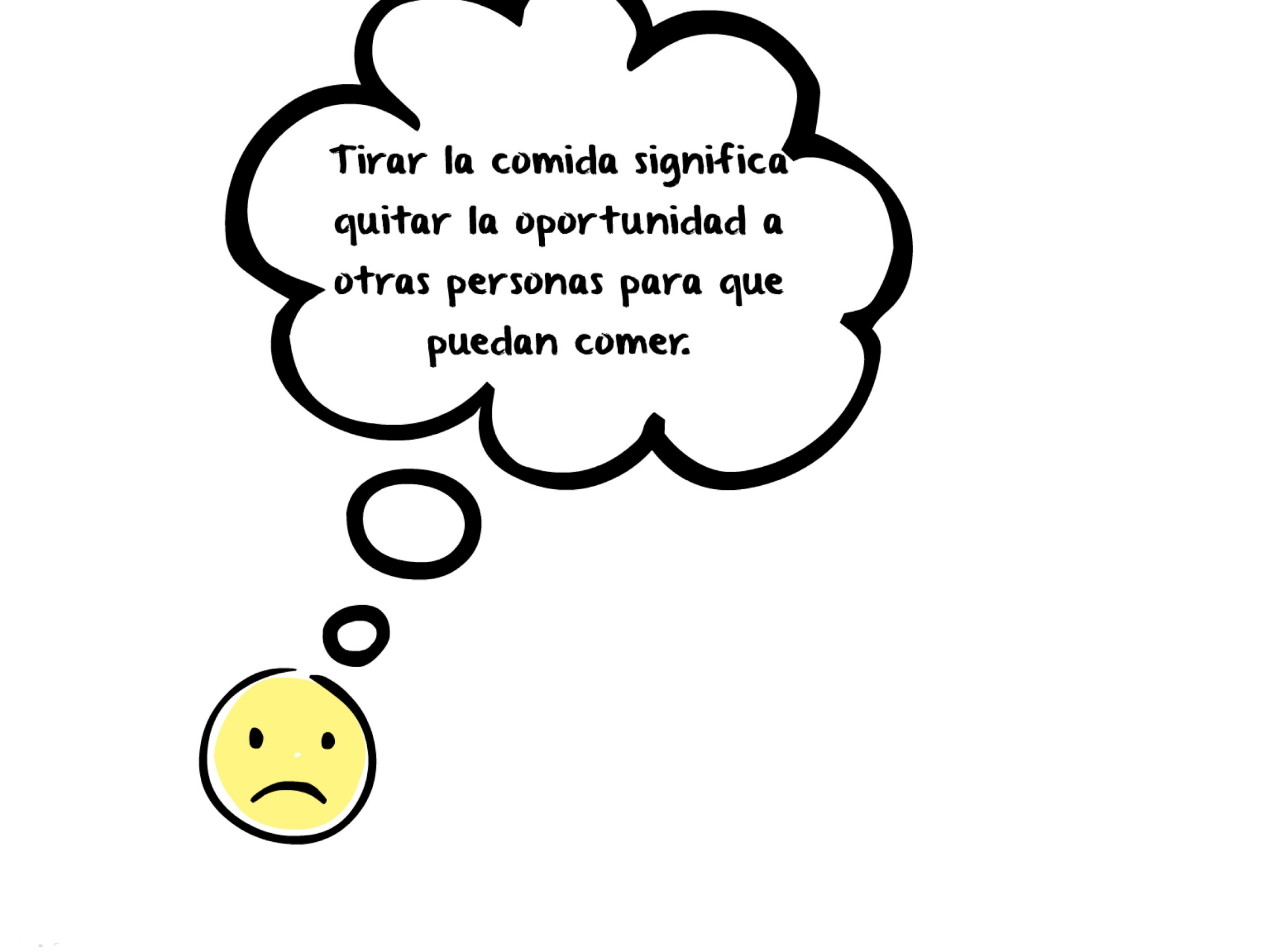 © Cátedra Bancos de Alimentos-UPM 2014
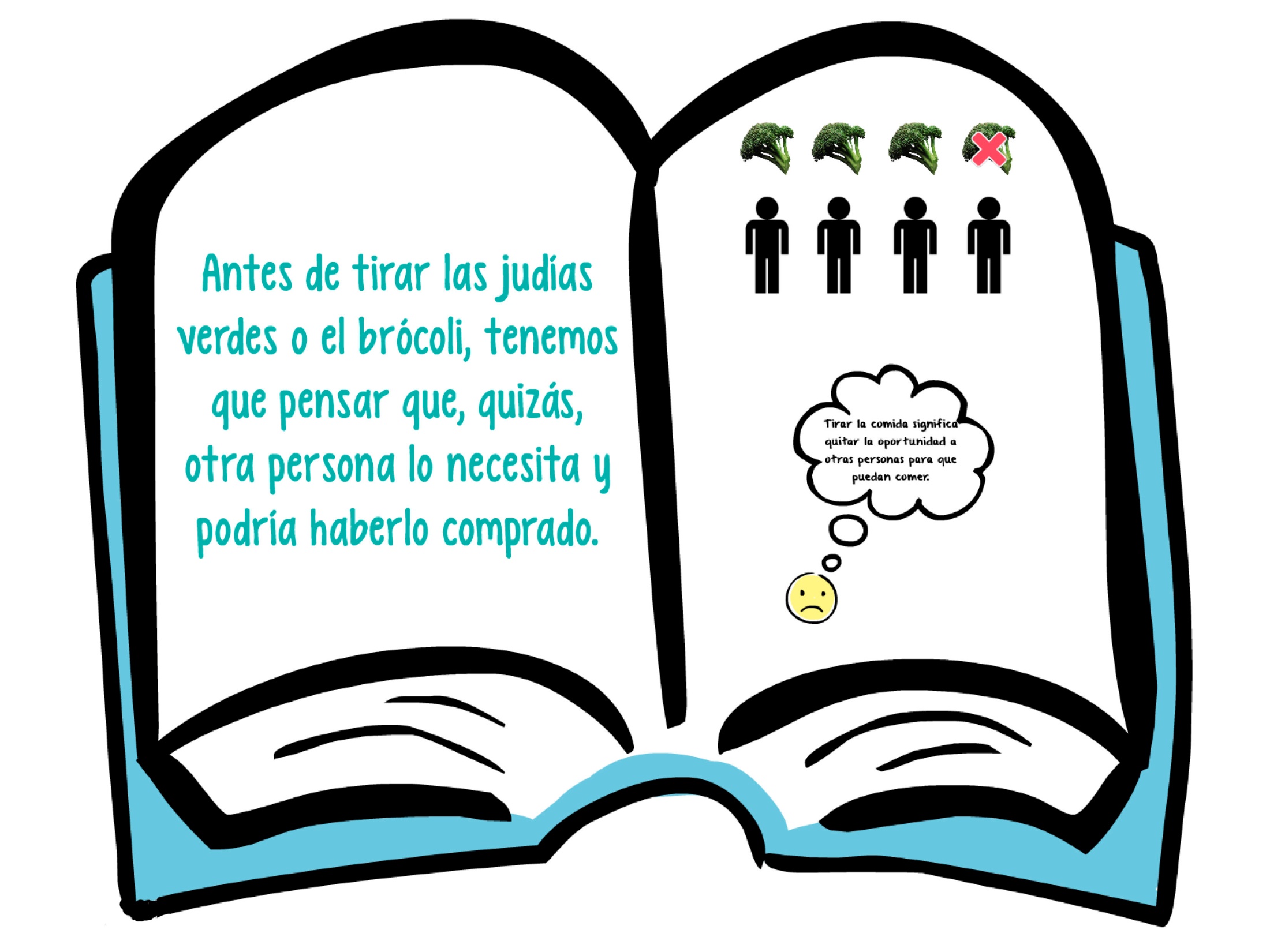 © Cátedra Bancos de Alimentos-UPM 2014
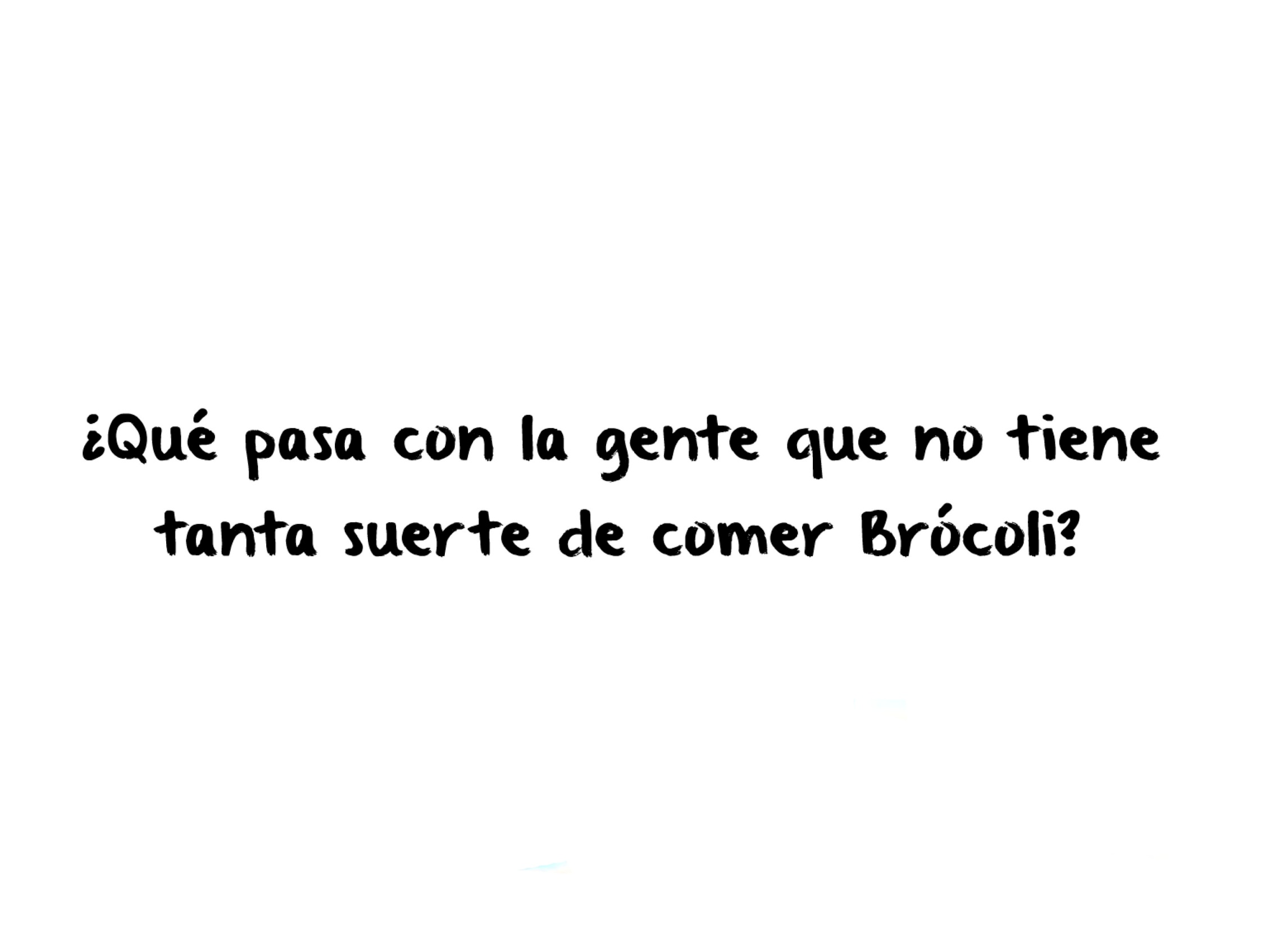 © Cátedra Bancos de Alimentos-UPM 2014
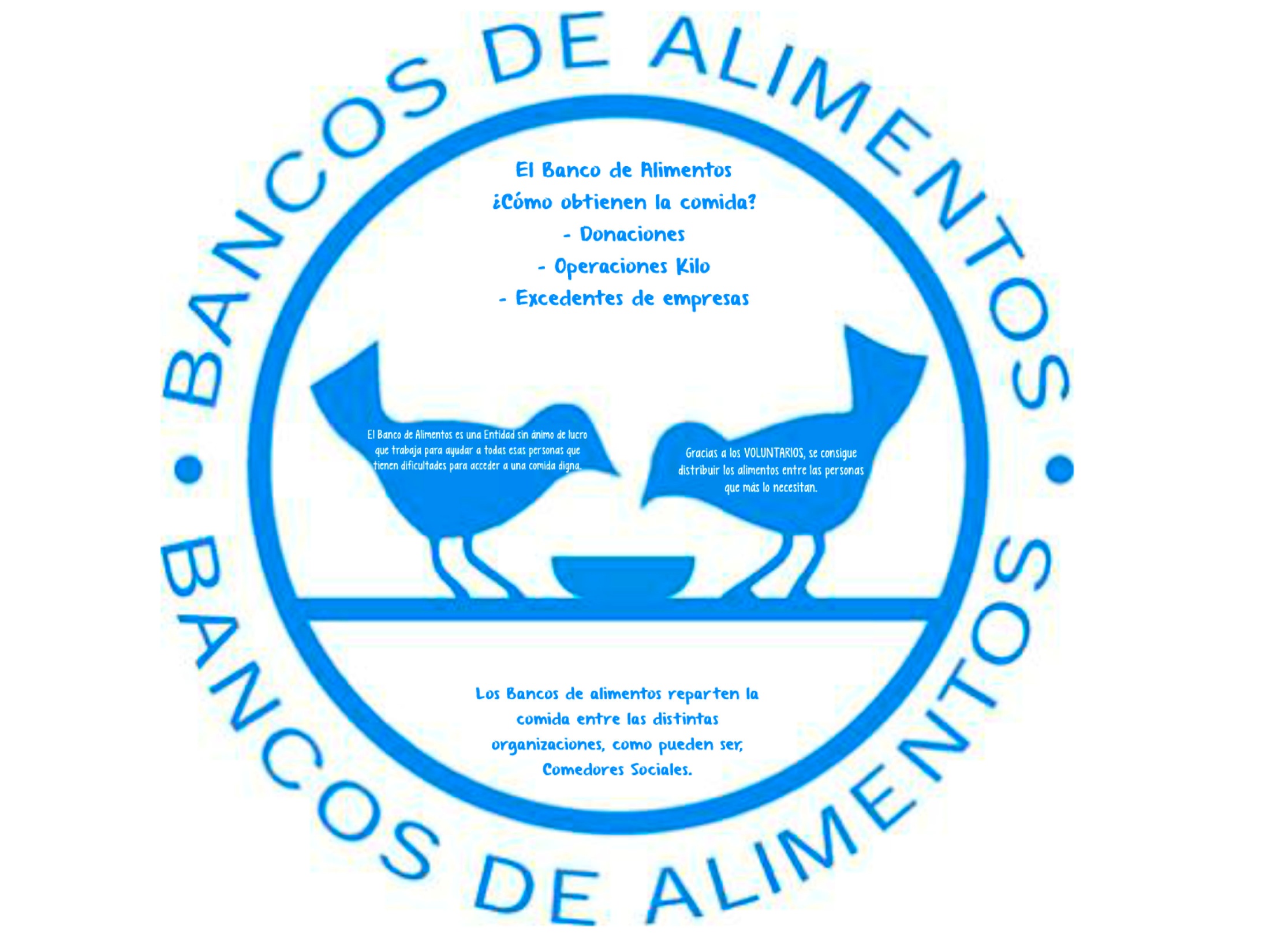 © Cátedra Bancos de Alimentos-UPM 2014
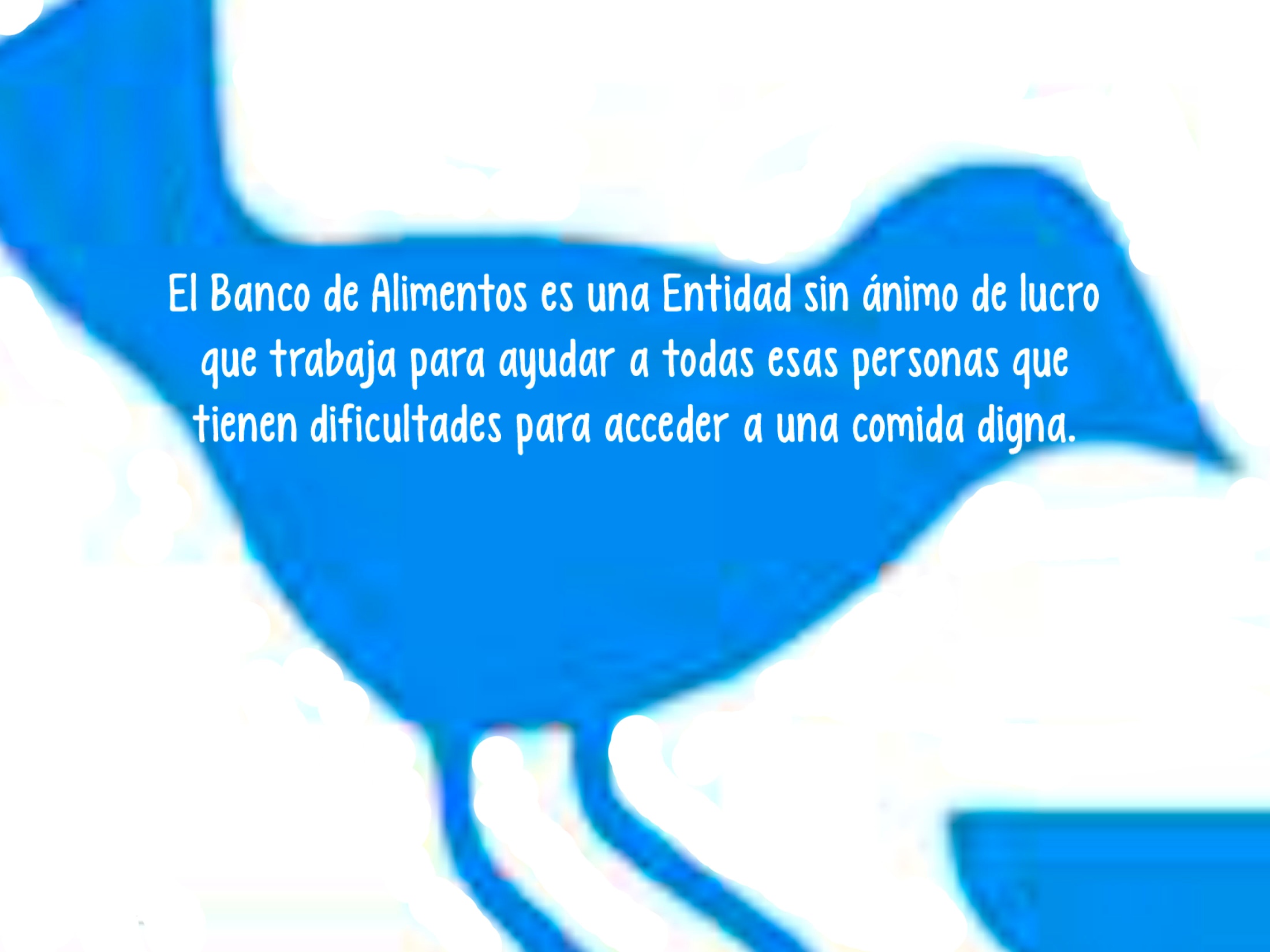 © Cátedra Bancos de Alimentos-UPM 2014
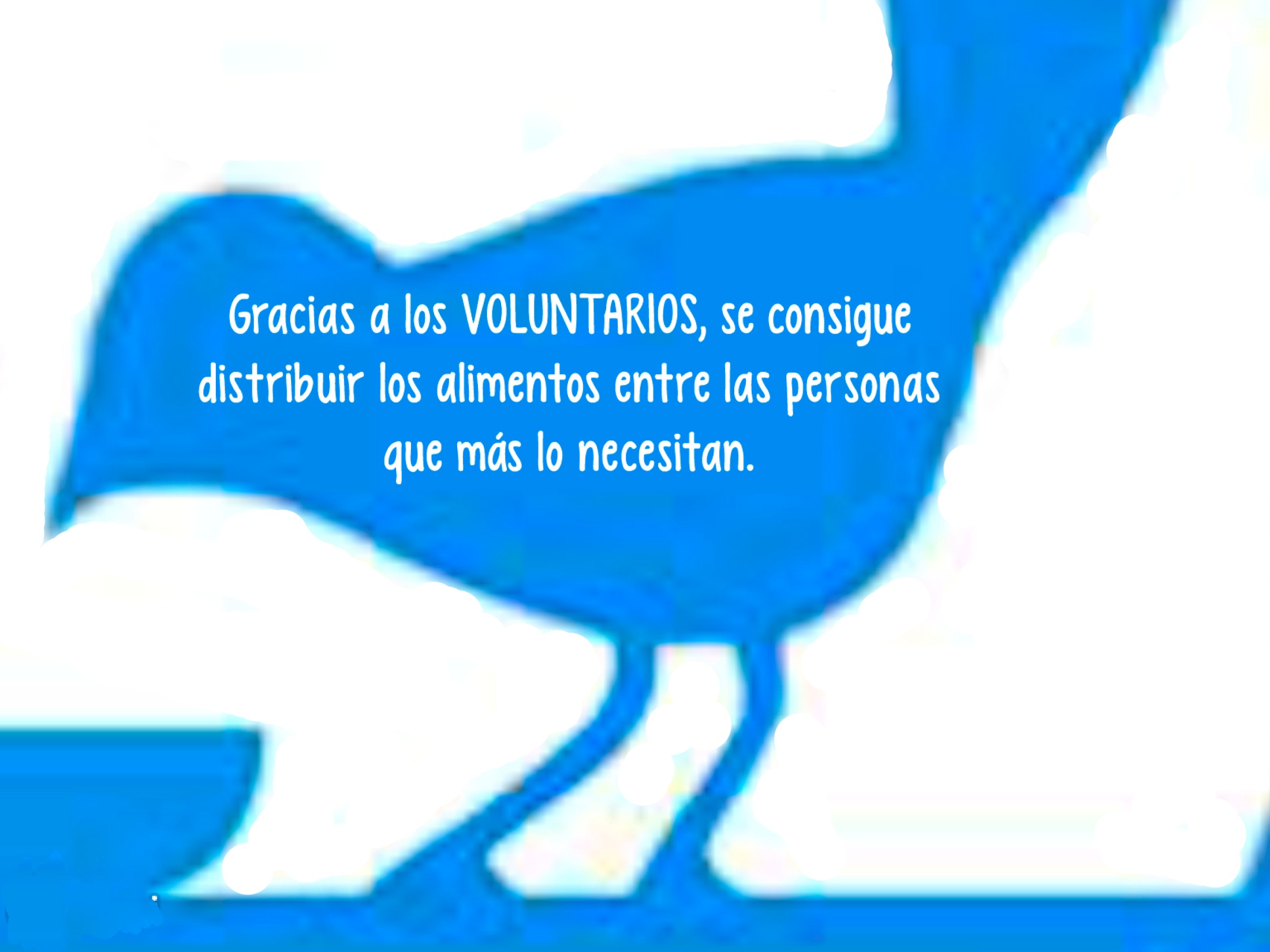 © Cátedra Bancos de Alimentos-UPM 2014
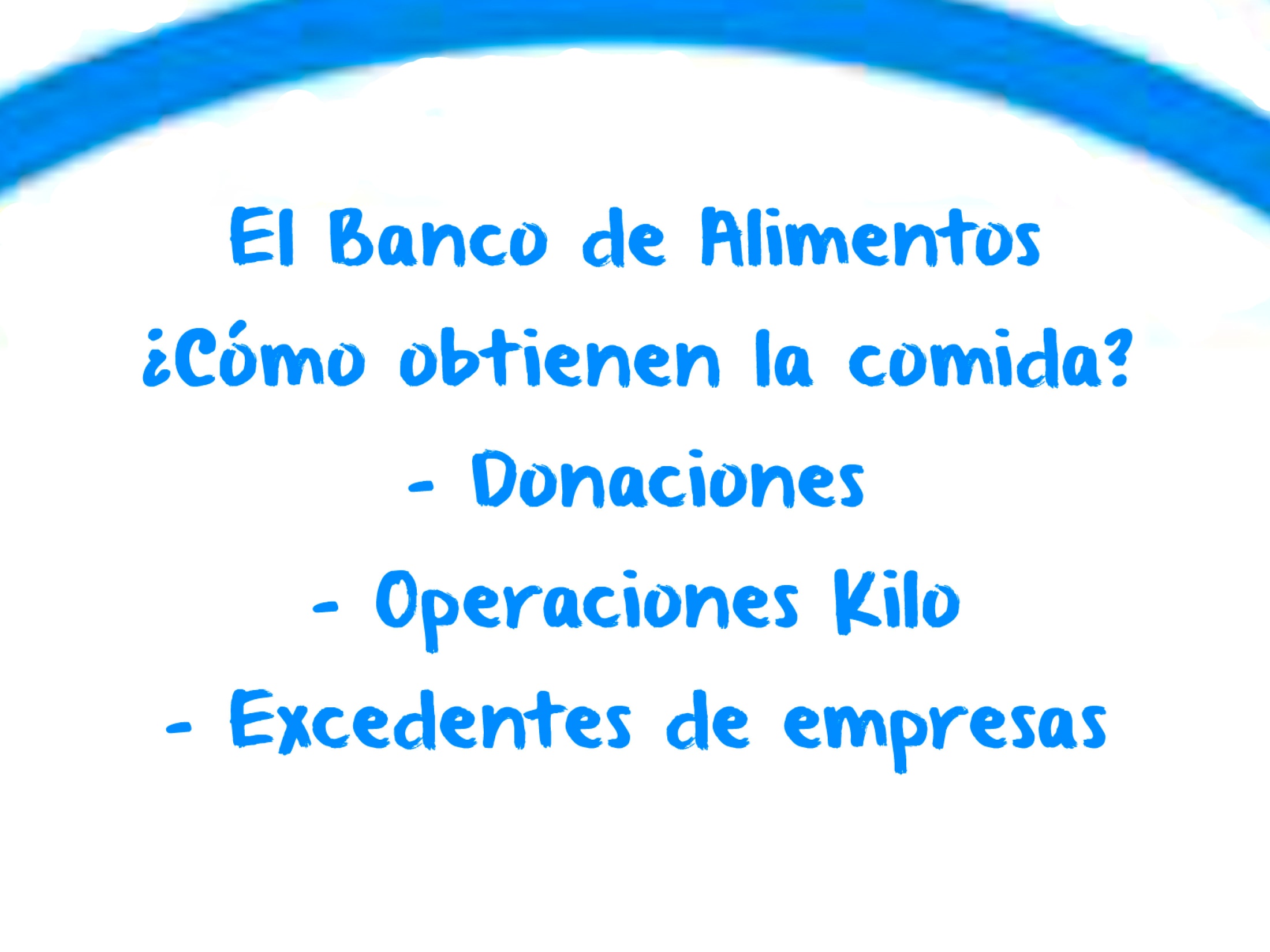 © Cátedra Bancos de Alimentos-UPM 2014
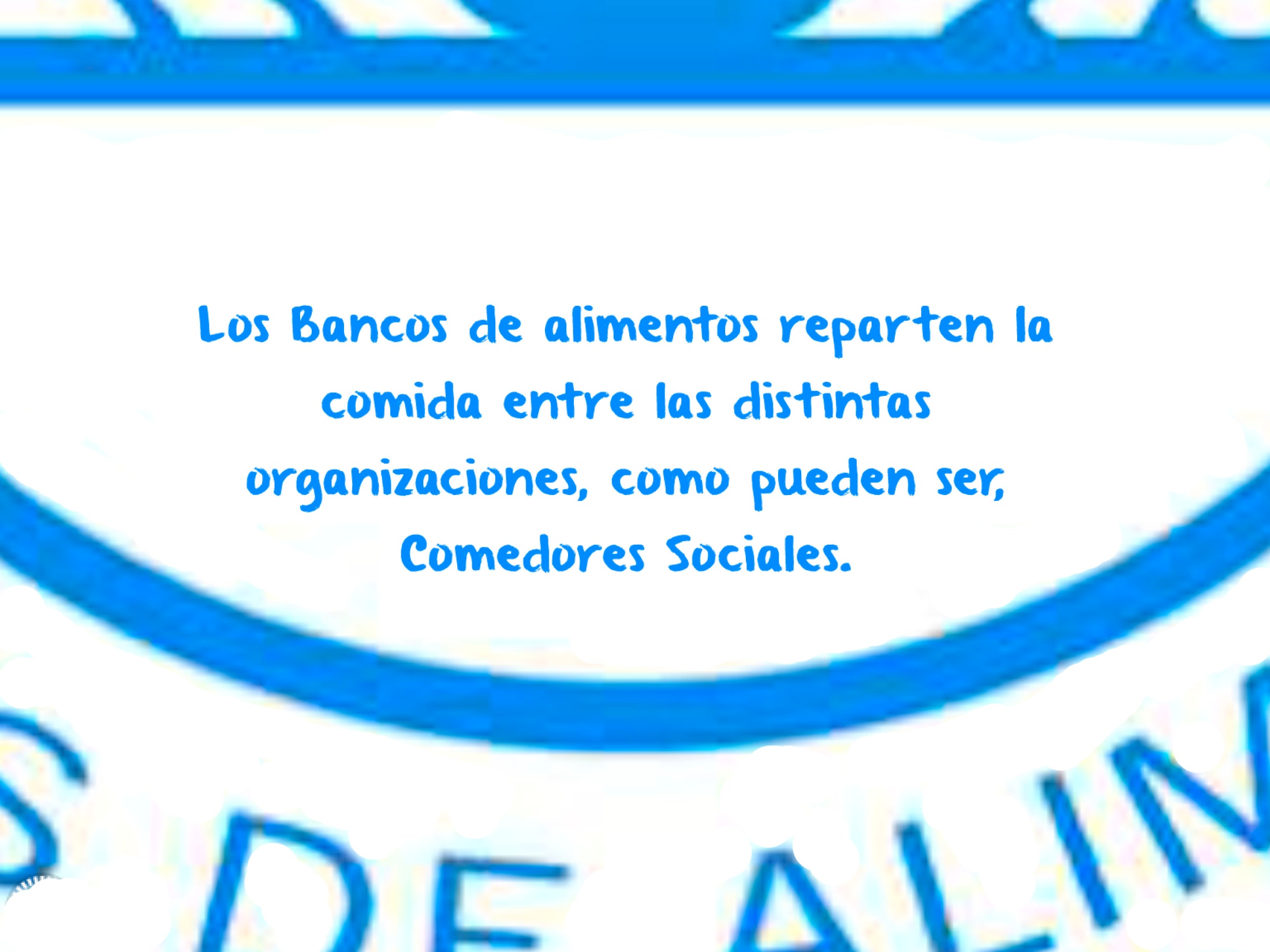 © Cátedra Bancos de Alimentos-UPM 2014
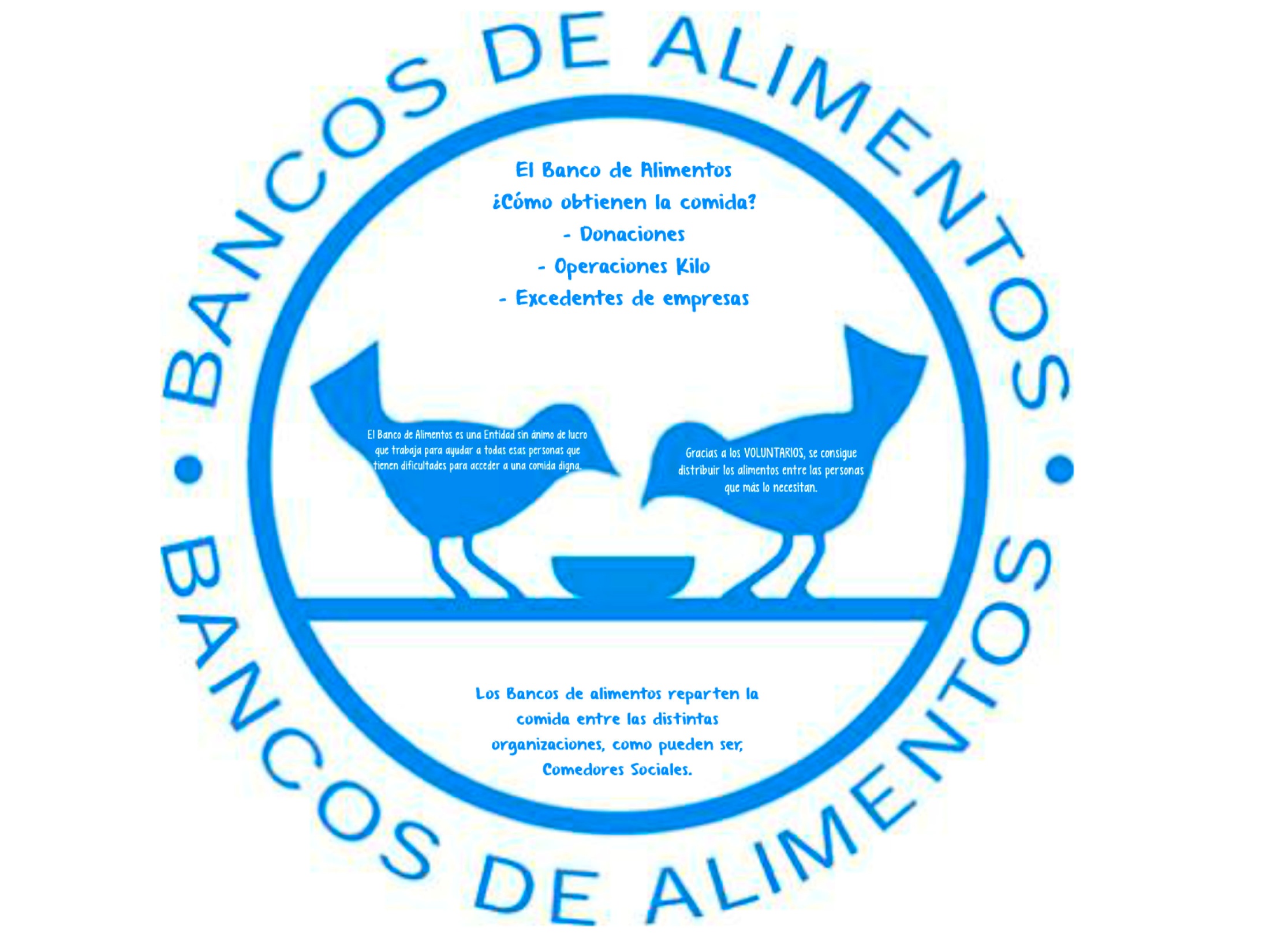 © Cátedra Bancos de Alimentos-UPM 2014
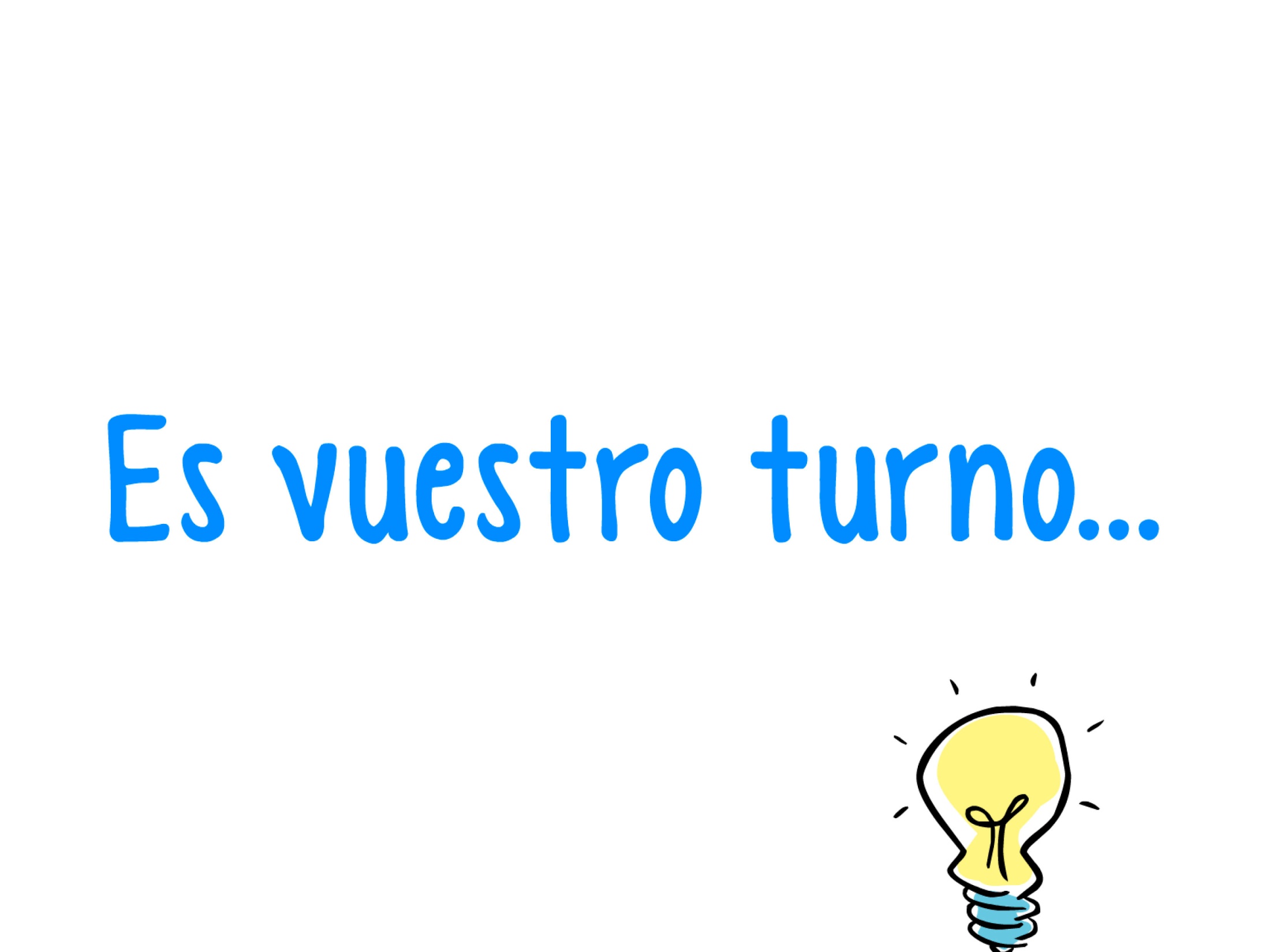 © Cátedra Bancos de Alimentos-UPM 2014
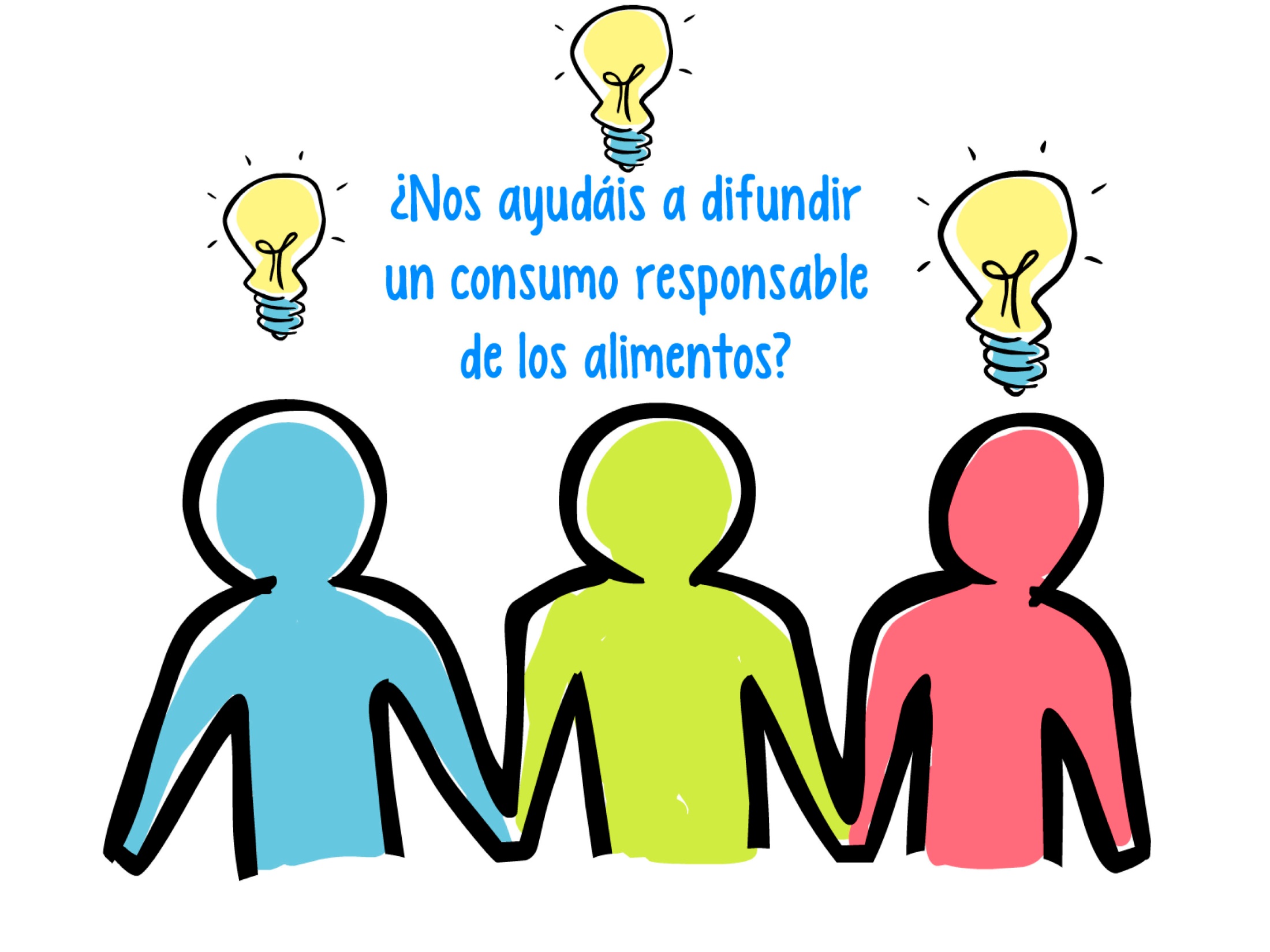 © Cátedra Bancos de Alimentos-UPM 2014